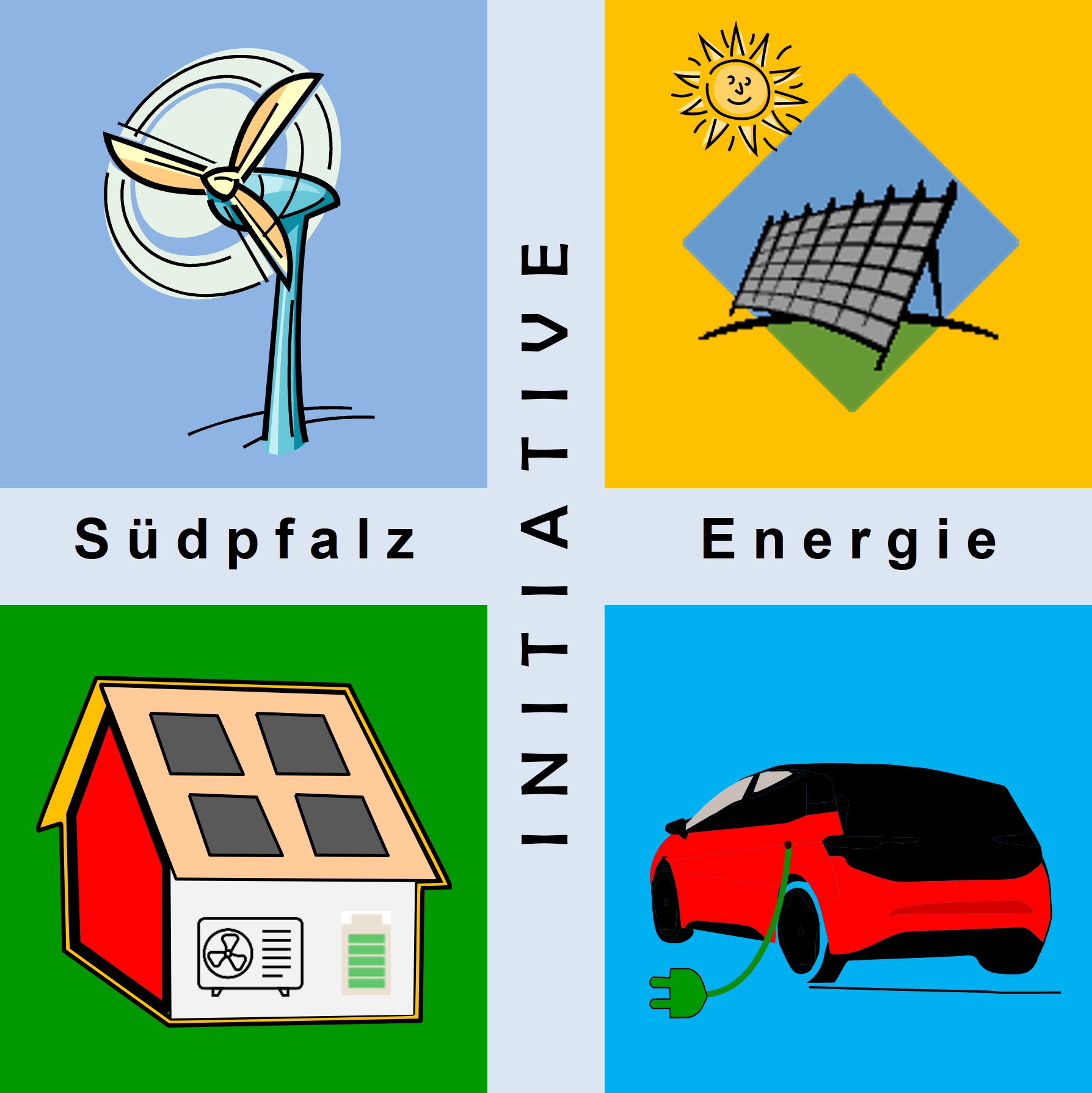 Klimaschutz - Energiewende 2.0Klimaneutrale Wald- und Holzwirtschaft
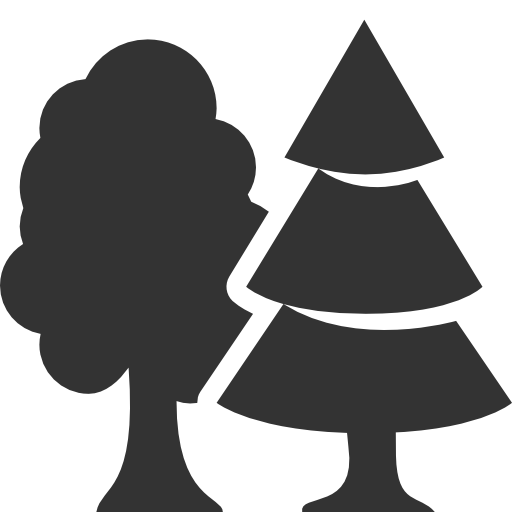 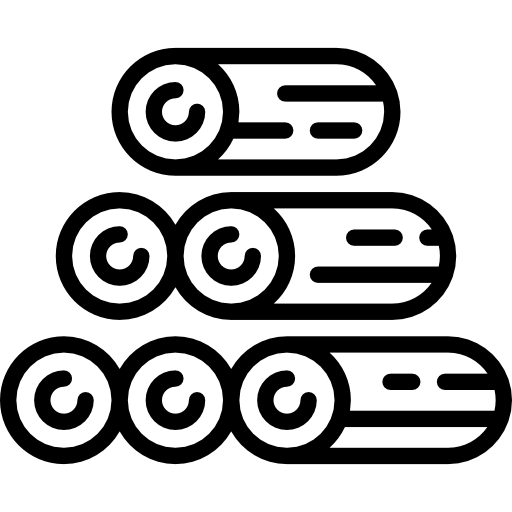 Stand FV03 vom 29.05.2023
Klimaschutz – Energiewende 2.0 | Klimaneutrale Wald- und Holzwirtschaft | FV03		                		ISE e.V.
Agenda
Einführung
Flächennutzung Erde, D, RLP
Bestehende Defizite
Funktion des Waldes
Treibhausgasbilanz: Quellen und Senken
Maßnahmen  zur Anpassung der Waldbewirtschaftung an den Klimawandel
Wald- und Wind-Pakt
Maßnahmen zur langfristigen CO2- Speicherung durch Wald- und Holzwirtschaft (Kaskadennutzung)
Nutzung des Waldes in der Holzwirtschaft- stoffliche Nutzung- energetische Nutzung
Sektorkopplung bei der Wald- und Holzwirtschaft
Fazit
Quellen
Einführung
Wald ist der einzige Bereich mit einer negativen Treibhausgasbilanz: - 7 % in D
1)
Mit ca. 116 TWh/a (in 2019) liegt der energetische Anteil von Holz bei rund 10% des  Wärmeverbrauchs von D
2)
Wir müssen globale Abläufe verstehen, damit wir lokale Ereignisse frühzeitig erkennen und darauf reagieren können:- Derzeit finden im borealen Nadelwald (Russland, Skandinavien, Kanada & Alaska) dramatische Veränderungen statt, weil der Permafrostboden auftaut und somit eine biologische Aktivität entsteht, wo früher keine war. - Im tropischen Regenwald findet durch Rodung eine Vernichtung und Nutzungsänderung des Waldes statt, die extrem klimawirksam ist- Durch das Mäandrieren des Jetstreams (siehe Kapitel „Klimakrise) entstehen längere stationäre Trocken-,  Hitze- bzw. Regenphasen, die zu starken Waldverlusten mit Trocknis, Waldbrand bzw. zu Hochwasserereignissen führen können, wie wir sie im Jahr 2021 an der Ahr, aber auch weltweit erlebt haben.
Quelle: x) Quellenliste
Flächennutzung (1)Erde, globale Flächennutzung (2013)
Werte in Mrd. ha
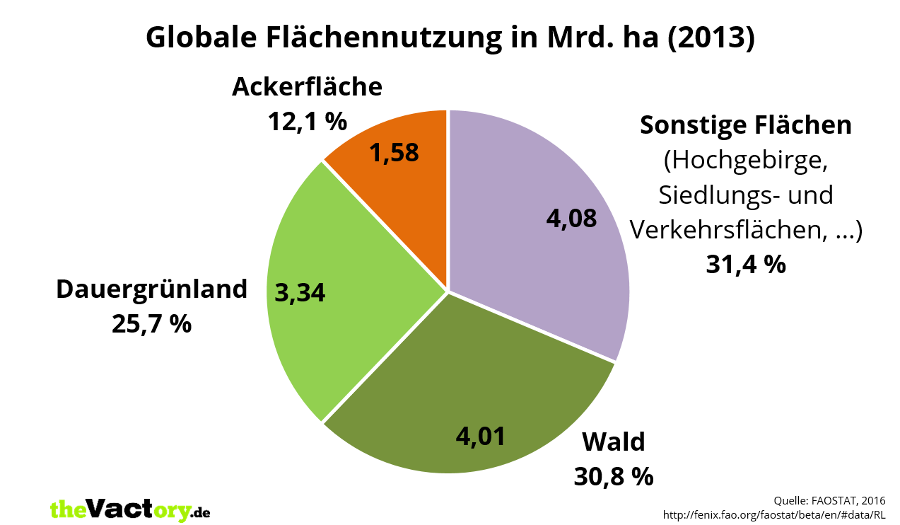 Landfläche Erde
13,01 Mrd. ha
Der Waldflächenanteil der Erd-Landfläche liegt bei 31,5 %
Flächennutzung (2)Deutschland (2020)
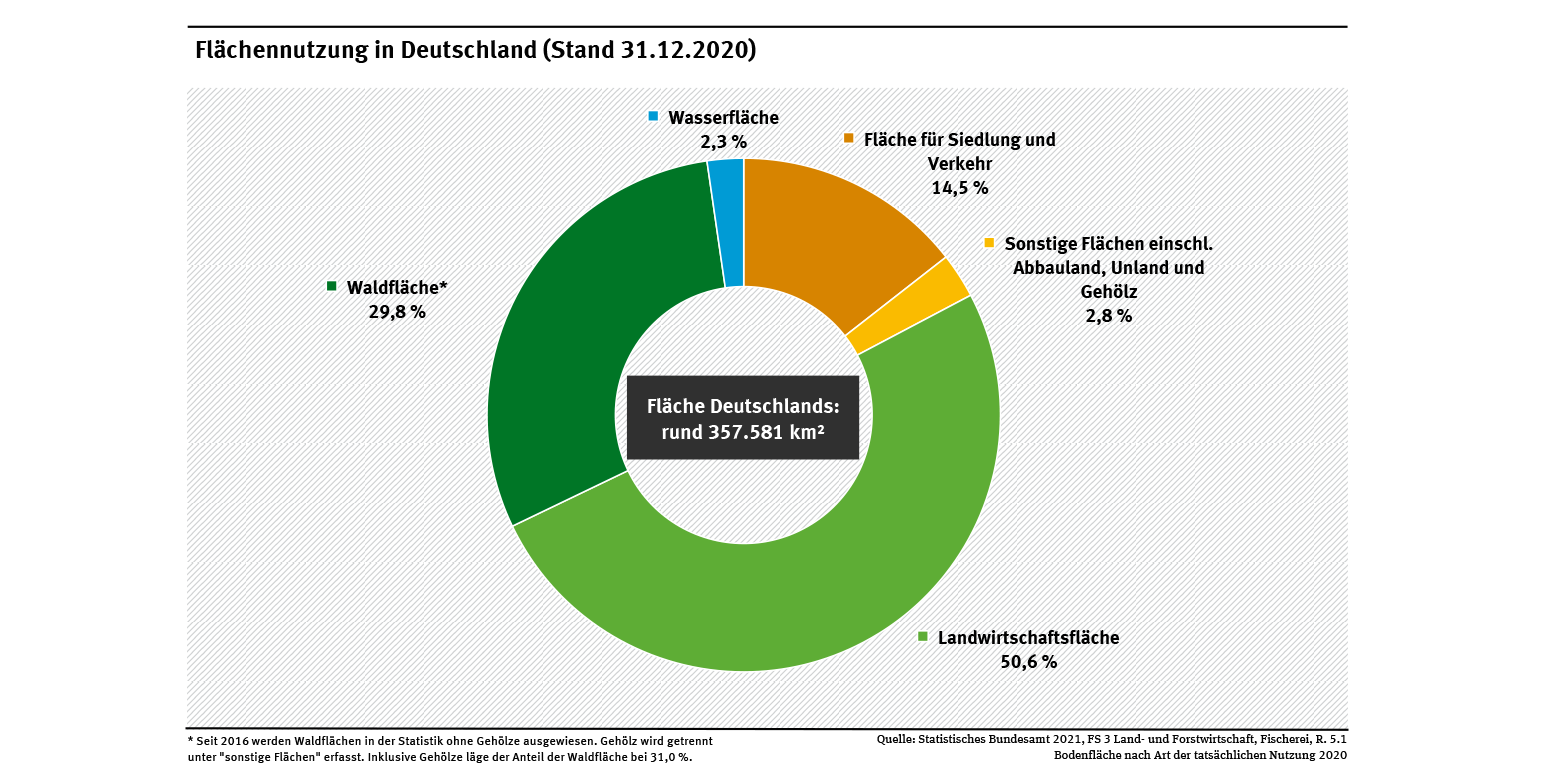 Fläche Deutschland35.758.100  ha
Der Waldflächenanteil von D entspricht etwa dem der Erde
Flächennutzung (3)RLP (2020)
Werte in %
Verkehrsfläche
Siedlungsfläche
Gewässerfläche
Sonstige Fläche(Unland, Gehölz etc.)
Landwirtschaftsfläche
Fläche RLP
1.985.801 ha
Waldfläche
Quelle: stat. Landesamt RLP
RLP ist mit knapp 41% das Flächenland mit dem höchsten Waldanteil
Der Wald auf der Erde
Der Wald (Vegetationsform von holzigen Pflanzen, die höher als 5 Meter sind) mit seinen unterschiedlichen Ausprägungen bedeckt ca. 30% der Erdoberfläche, das sind ca. 4 Mrd. ha.
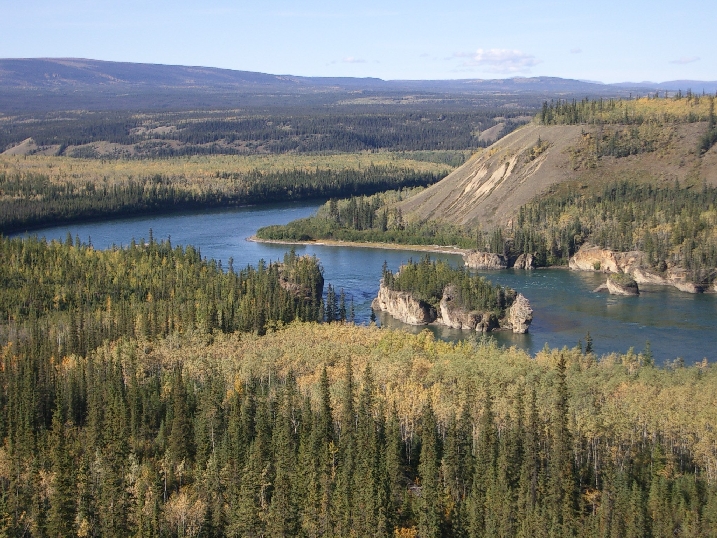 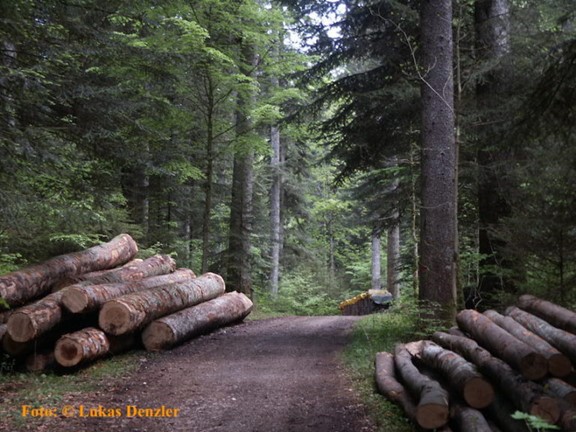 weltweit könnten 900 Mio. ha aufgeforstet werden, die 205 Gigatonnen (Gt) Kohlenstoff speichern können,das entspricht ca. 750 Gt CO2
borealer Nadelwald(ca. 1,4 Mrd. ha)
Wirtschaftswald
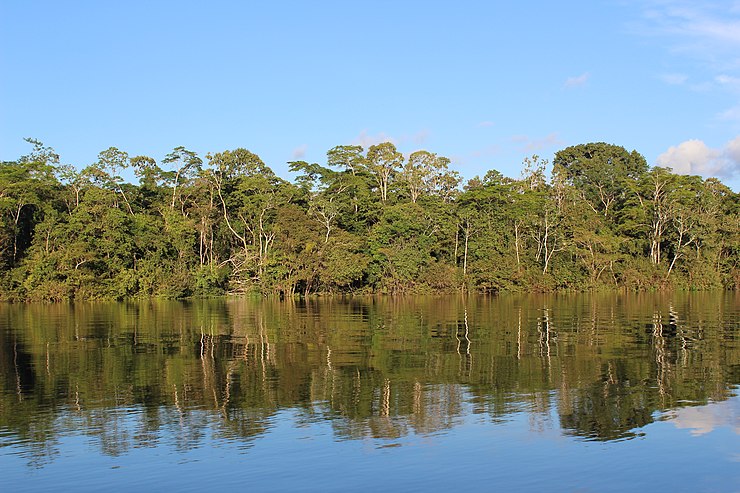 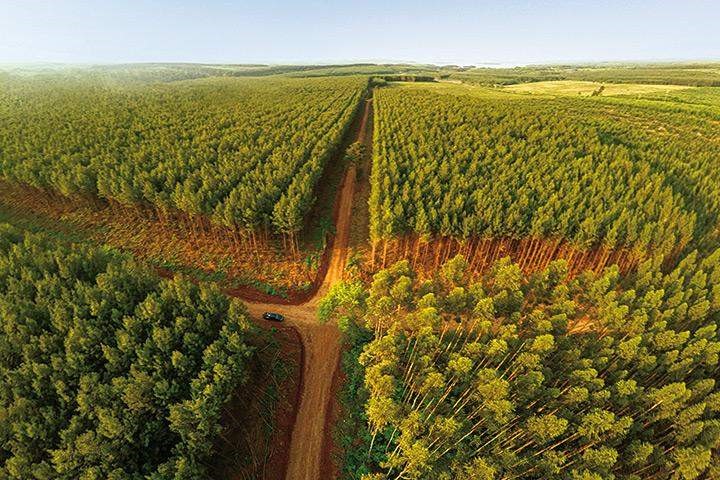 tropischer Regenwald(ca. 1,3 Mrd. ha)
Plantagenwald
Quelle: Jean-Francois Bastin von der ETH Zürich
Der Wald ist mit seinen ca. 30% der Erdoberfläche eine wichtige Lebensgrundlage!
Wald in Deutschland – Wald in Zahlen
Ergebnisse der Kohlenstoffinventur 2017 (Auszug)
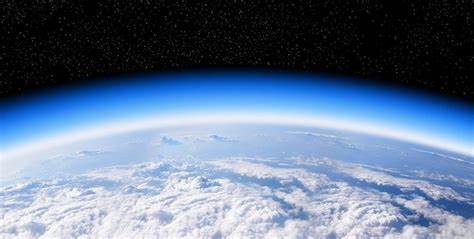 Klimaschützer Wald – weiterhin Kohlenstoffsenke:
3)
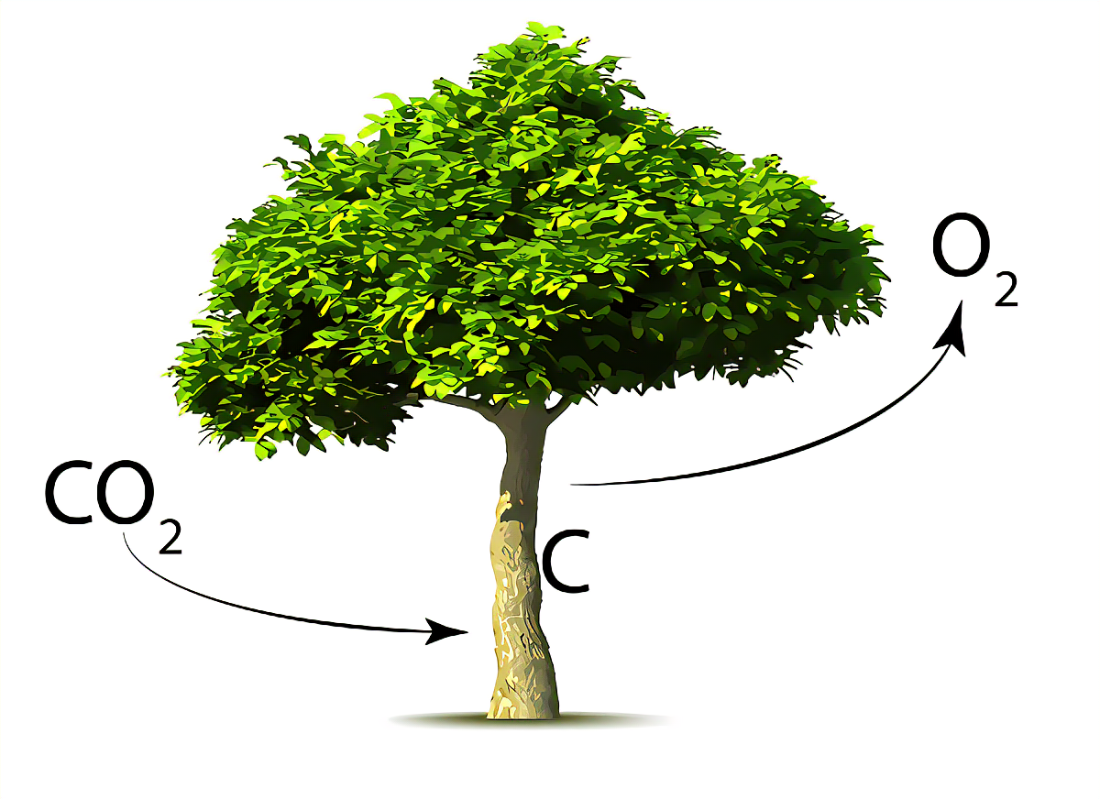 Der Wald entlastet die Atmosphäre jährlich um rund 62 Mio. Tonnen Kohlendioxid. Damit kompensiert er ca. 7 % der Emissionen in Deutschland.
1.230 Mio. Tonnen Kohlenstoff sind in lebenden Bäumen gebunden.
Das ist 5 % mehr als vor fünf Jahren
3,9 Mrd. m³ Holzvorrat stehen im Wald
Quelle: 3) Quellenliste
Der Wald ist nicht nur Rohstoffquelle, sondern reduziert auch das CO2 in der Atmosphäre!
Die Jahresringe einer Baumscheibe
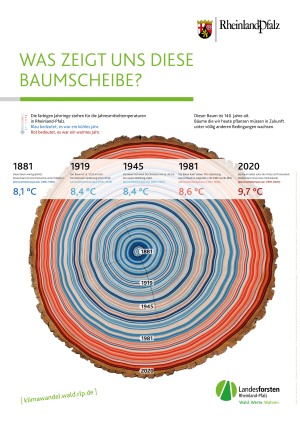 Quelle: Landesforsten.RLP.de / Idee: Lucas Landenberger / Datenquelle: Deutscher Wetterdienst / Datenaufbereitung: Rheinland-Pfalz Kompetenzzentrum für Klimawandelfolgen / Grafische Umsetzung: igreen, Jonathan Fieber / Foto Baumscheibe: Sebastian Kuchenbecker
Der zeitliche Temperaturverlauf ist an den Jahresringen erkennbar!
Der Wald in Deutschland
Hauptbaumarten 2017
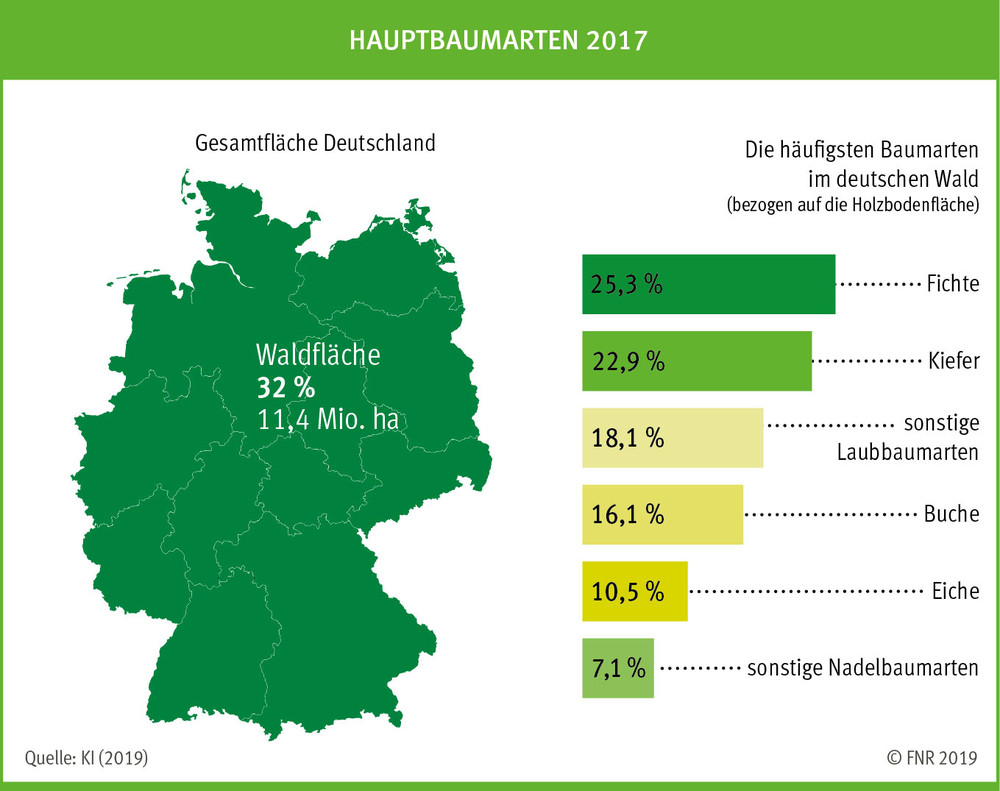 2)
Quelle: 2) Quellenliste
Mehr als die Hälfte der Bäume in Deutschland sind Nadelbaumarten!
Funktion des Waldes
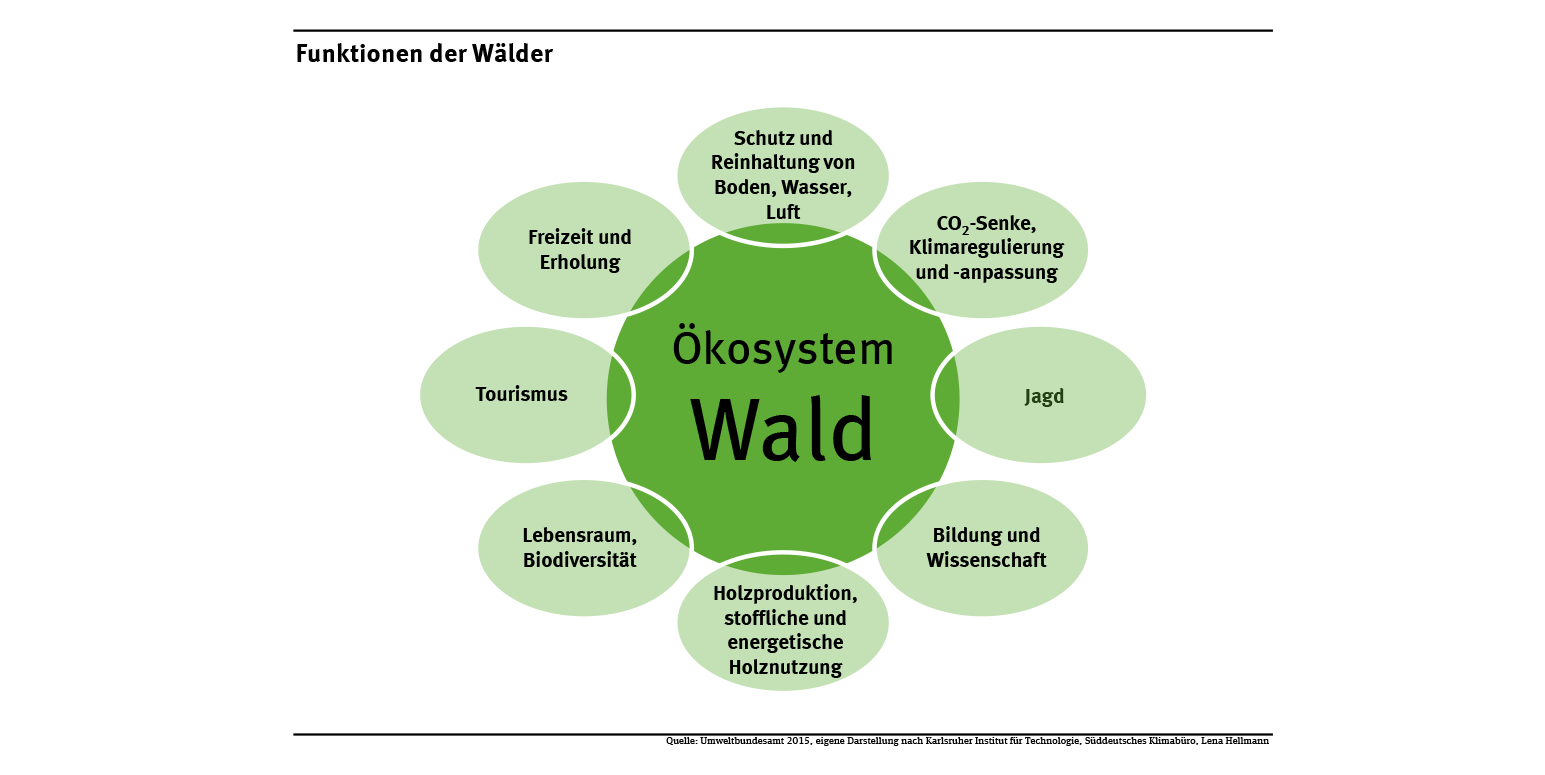 4)
Quelle: 4) Quellenliste
Nachhaltige, naturnahe und multifunktionale Waldbewirtschaftung ist die Lösung!
Bestehende Defizite (1)
Raubbau am Wald nimmt global zu:Zwischen 1990 und 2015 wurden Naturwälder auf einer Fläche vernichtet,die mehr als 6,5-mal so groß ist wie Deutschland (239 Millionen Hektar Naturwälder) – vor allem in den Tropen. Für 80 Prozent des globalen Waldverlusts sind die Ausweitung der Landwirtschaft (u. a. für Palmöl, Soja, Rinder) und die Holz- und Zellstoffplantagen verantwortlich. 
Nachhaltige Forstwirtschaft ist kein weltweiter Standard

Holztransportwege sind häufig zu lang, zu wenig regionale Kreisläufe

Fehlende Kaskadennutzung (Bauholz, Möbel, Brennstoff)

Fehlende Aufforstungen weltweit
5)
Quelle: 5) Quellenliste
Bestehende Defizite (2)Wald in der Klimakrise!
6)
Millionen Bäume sind seit 2018 durch Hitzewellen, Dürre, Stürme und Starkregen in Rheinland-Pfalz abgestorben.Betroffen sind nicht nur vom Borkenkäfer heimgesuchte Fichten. Selbst die von Natur aus bei uns am häufigste vorkommende Buche und weitere Baumarten leiden.Bis zur Jahresmitte 2021 sind schon über 32.000 Hektar Schadensflächen entstanden auf denen der Wald jetzt schmerzlich und akut fehlt.Das entspricht umgerechnet rund 80 Quadratmeter für jede und jeden von uns!
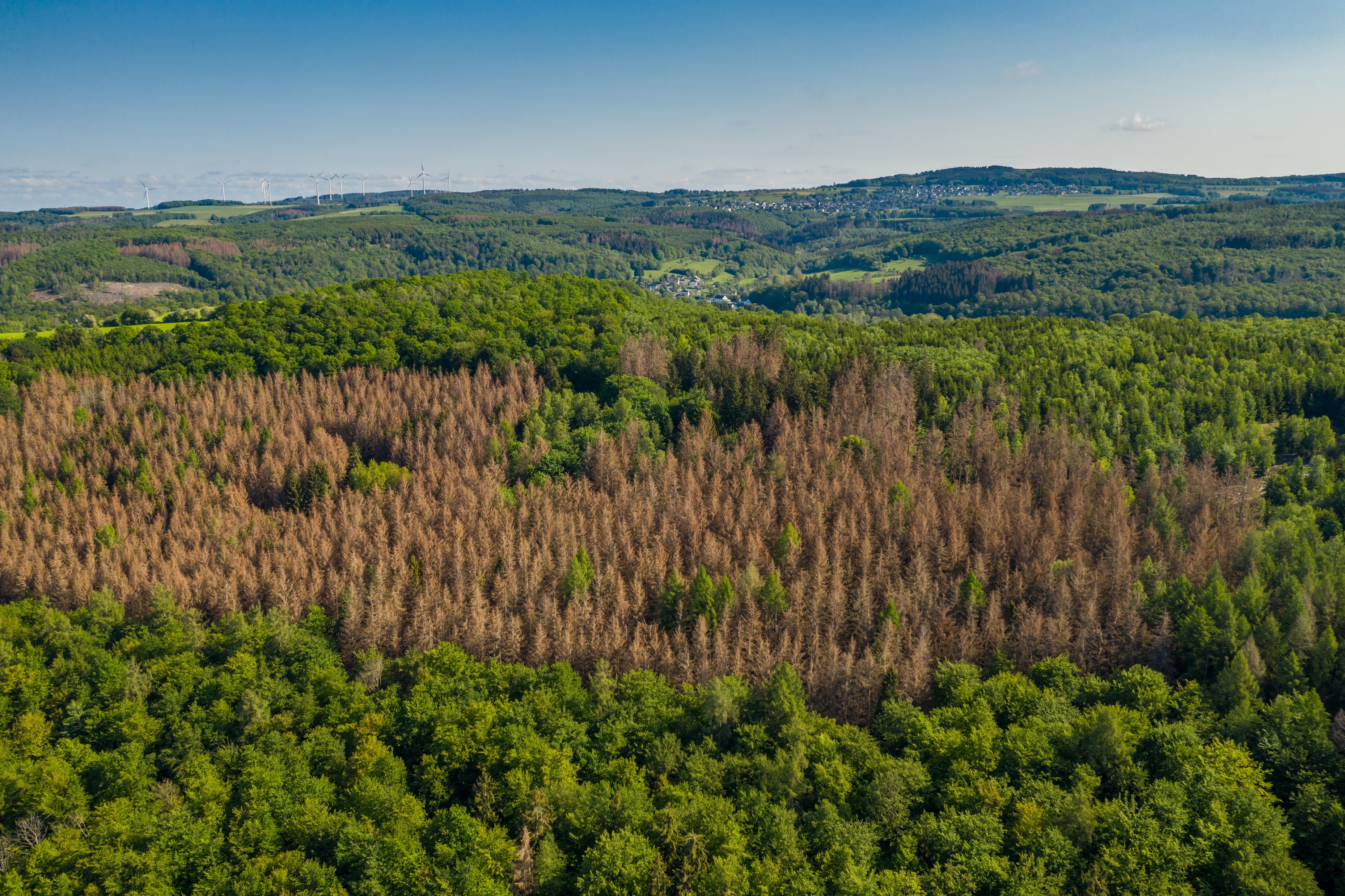 Foto: Landesforsten RLP, Fotograf Jonathan Fieber
Quelle: 6) Quellenliste
Wald in der Klimakrise – Helfen wir ihm!
Treibhausgas (THG)-Bilanz der Wald- und HolzwirtschaftQuellen und Senken
THG-Quellen:
Auftauen von Permafrostböden
nicht nachhaltige Waldwirtschaft
fossile Energiewirtschaft aus über Millionen Jahren gespeicherten Pflanzenresten
THG-Senken:
Aufforstungen
Kaskadennutzung
Substitution von Plastik, Metall und Beton durch Holz
Langzeitnutzung
Maßnahmen zur Anpassung der Waldbewirtschaftungan den Klimawandel
Auswahl klimastabiler Baumarten
Begründung stabiler Mischbestände mit Nadel- und Laubbaumarten
Erhaltung eines möglichst hohen Holzzuwachses zur CO2-Speicherung
regelmäßige Durchforstungen zur Reduktion der Feuergefahr
Forschung für eine effizientere Holznutzung
bewirtschaftete Wälder weiter bewirtschaften
Steigerung der Waldflächen durch Aufforstung
Wald- und Wind-PaktWindparks im Wald . . .
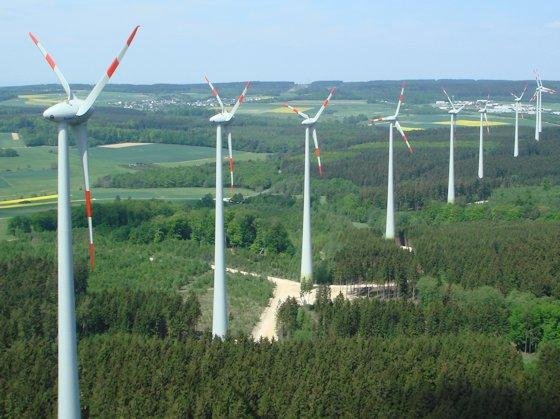 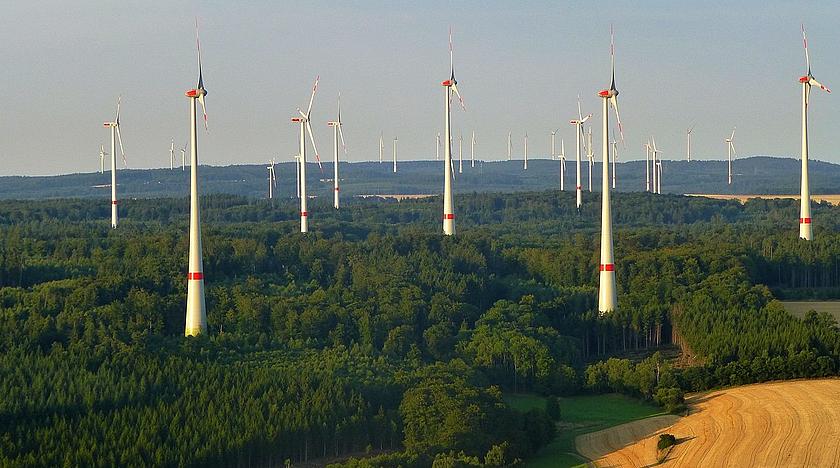 stören die nachhaltige Forstwirtschaft nicht
generieren zusätzliches Einkommen für den Wald
erhöhen die Artenvielfalt in geschlossenen Beständen
fördern den Naturschutz durch zusätzliche Ausgleichsmaßnahmen
bringen hohe Energieerträge auf guten bis sehr guten Standorten
Windparks im Wald nutzen der Natur und den Menschen!
Maßnahmen zur langfristigen CO2- Speicherung durchWald- und Holzwirtschaft (Kaskadennutzung)
Steigerung der Holznutzung aus nachhaltiger Forstwirtschaft
Steigerung des Holzuwachses je Flächeneinheit durch nachhaltige Waldwirtschaft
stoffliche Nutzung von Holzprodukten über sehr lange Zeiträume
Substitution von CO2-intensiven Rohstoffen durch Holz
Substitution von fossilen Energie-Rohstoffen durch Holz
Nutzung des Waldes in der Holzwirtschaft
Holz ist der natürlichste Speicher von Sonnenenergie und Kohlenstoff

stoffliche Nutzung verlängert die Kohlenstoffspeicherung
Kaskadennutzung
Durchforstung schafft neue Potentiale für Holzzuwachs auf der selben Fläche
Holz substituiert CO2-intensive Rohstoffe
Brennholz aus nachhaltiger Forstwirtschaft ist CO2-neutral
Brennholz aus nachhaltiger Forstwirtschaft ersetzt fossile Energierohstoffe,die keine geschlossenen CO2-Kreisläufe haben
Holzwirtschaft (1)Verwendung von deutschem Waldholz (Derbholz) 2016
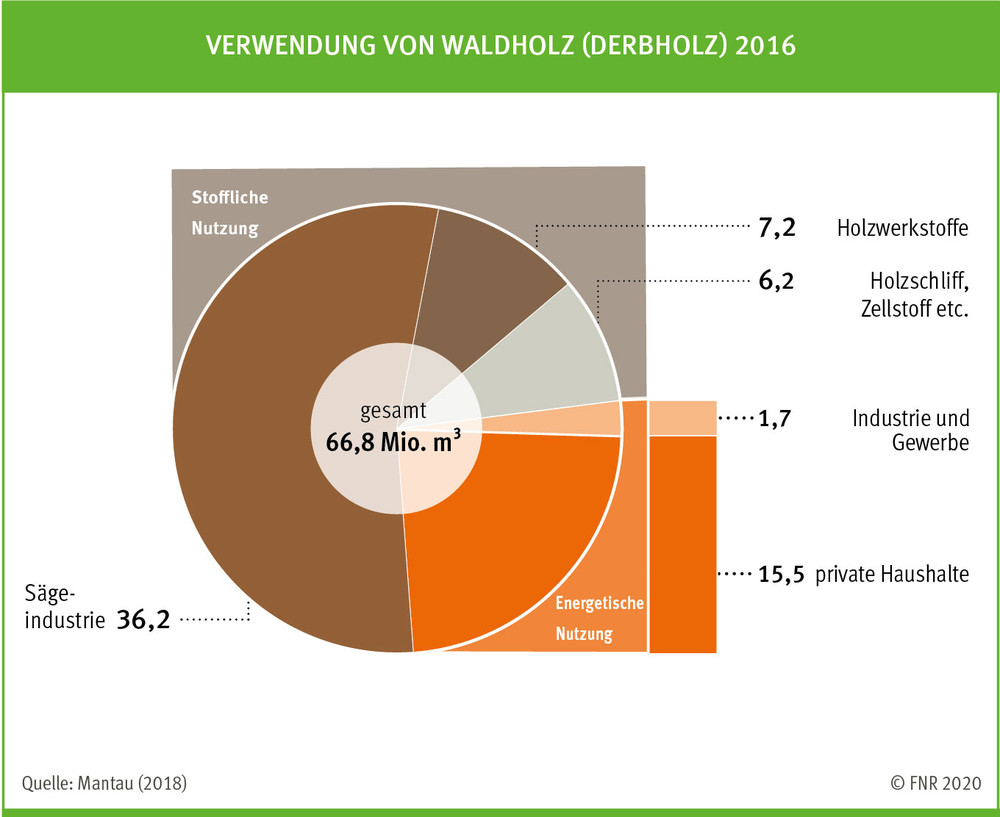 2)
Quelle: 2) Quellenliste
Die energetische Nutzung von Waldholz beträgt ca. 26%!
Holzwirtschaft (2)Export – Import für Rohholz in  D (2020)
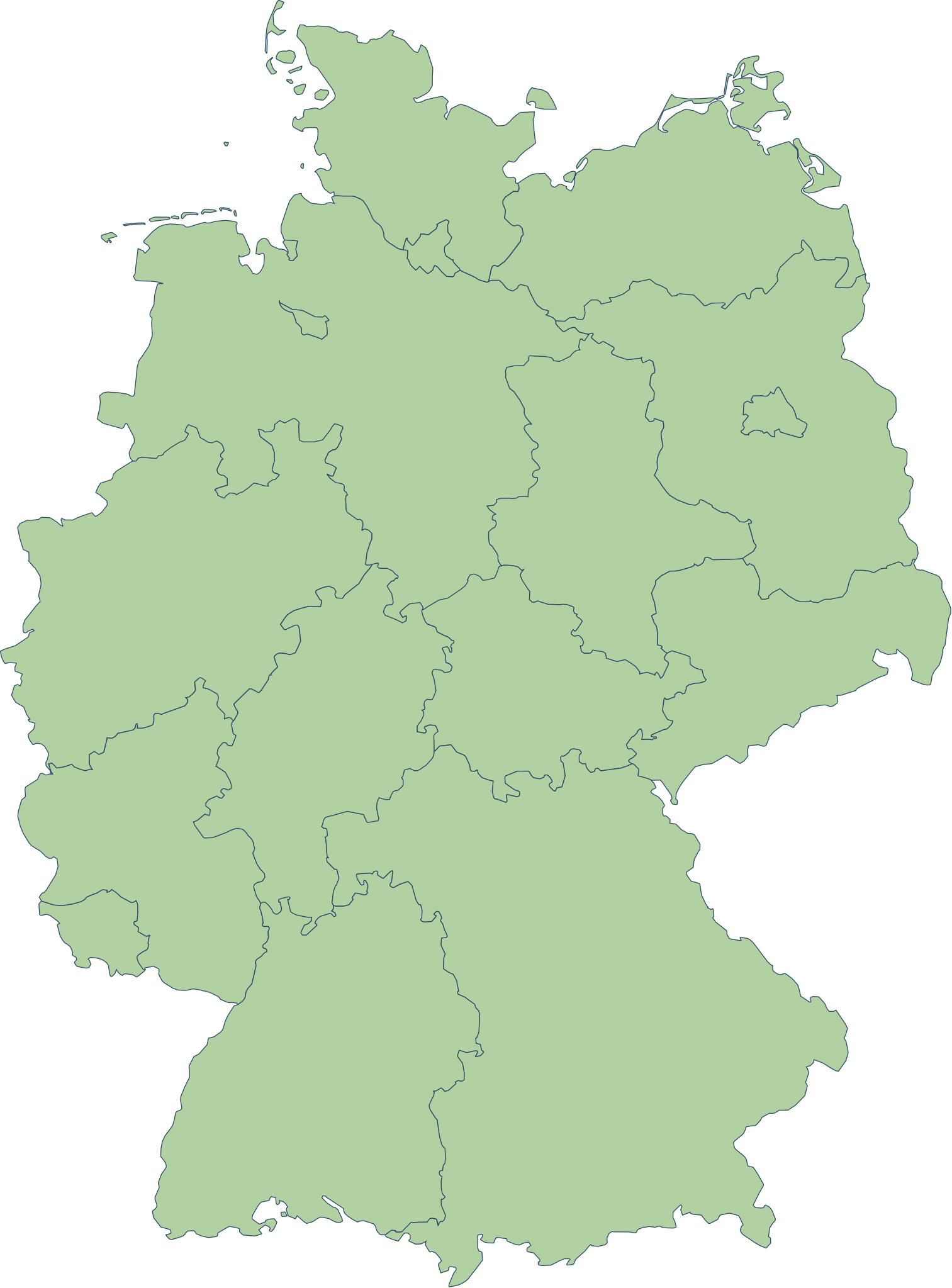 Export
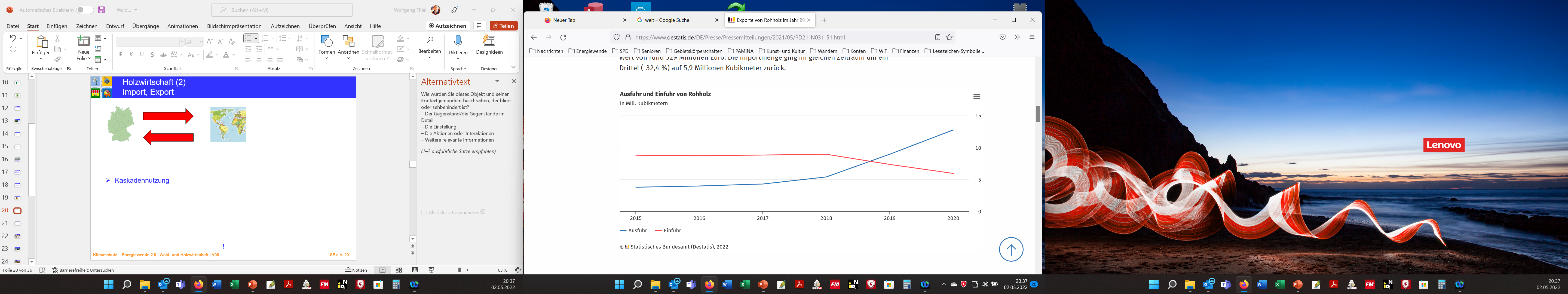 Mio. m³
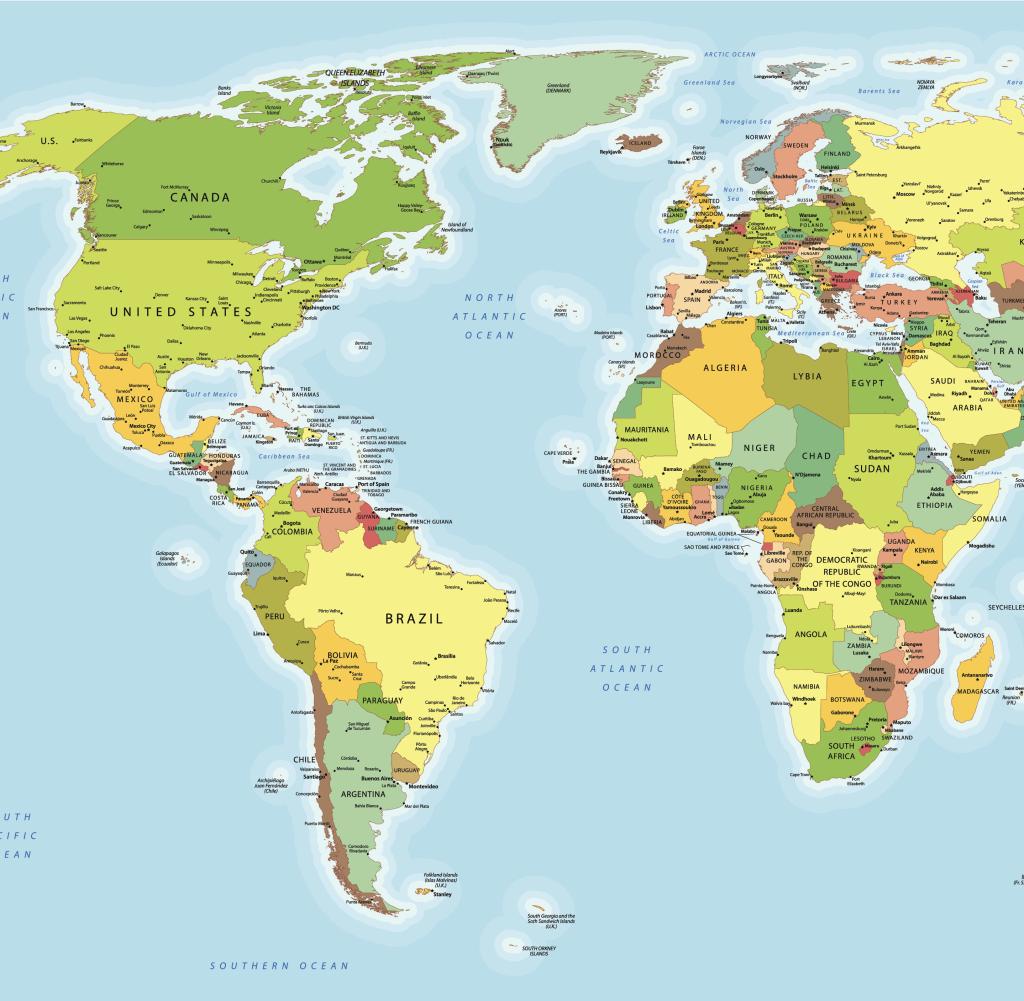 12,7 Mio. m³
80,4 Mio. m³
5,9 Mio. m³
Import
7)
Deutschland erreichte in 2020 mit 80,4 Mio. m³ einen Rekord beim Holzeinschlag.
"Das Holz aus unseren Wäldern wird global verhökert, statt es regional zu nutzen", warnt die WWF-Waldexpertin Susanne Winter.
8)
"Wir werden regelrecht abgezockt von den wenigen Holzhandelskonzernen, die den Markt dominieren“, beklagt Georg Schirmbeck, Präsident des Deutschen Forstwirtschaftsrates.
8)
Die langen Transportwege beim Export/Import von Holz sind energetisch kontraproduktiv!
Quelle: x) Quellenliste
Beim Holz-Export/Import ist eine Regulierung aus nationaler Sicht notwendig!
Holzwirtschaft (3)Schematische Darstellung des Holzflusses
Verarbeitungsstufe
Märkte
Import/Export
Rückflüsse
9)
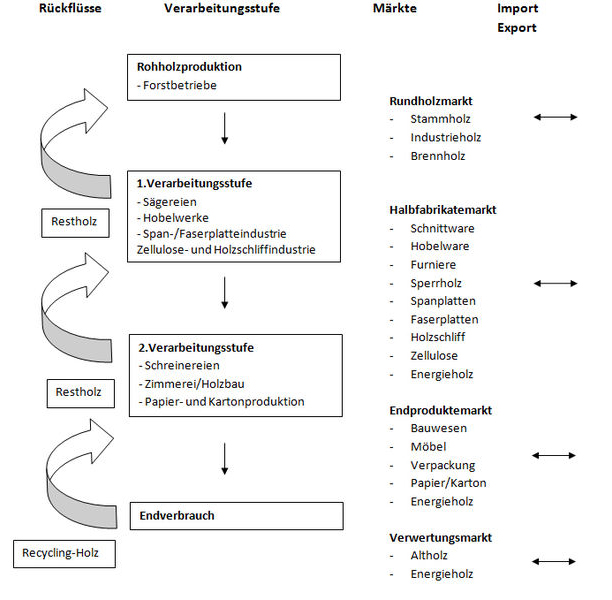 Waldwirtschaft
Holzwirtschaft
Quelle: 9) Quellenliste
Die Verarbeitungsstufen sind gut miteinander verzahnt!
Holzwirtschaft (4)Maßnahmen bei der Holzverarbeitung,
Optimierung der Abläufe
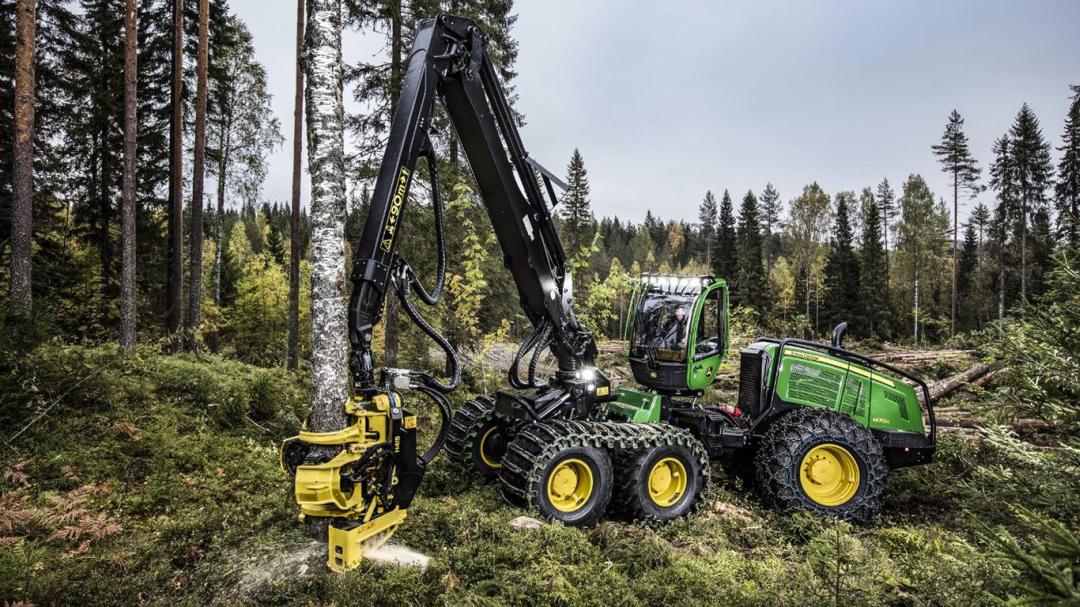 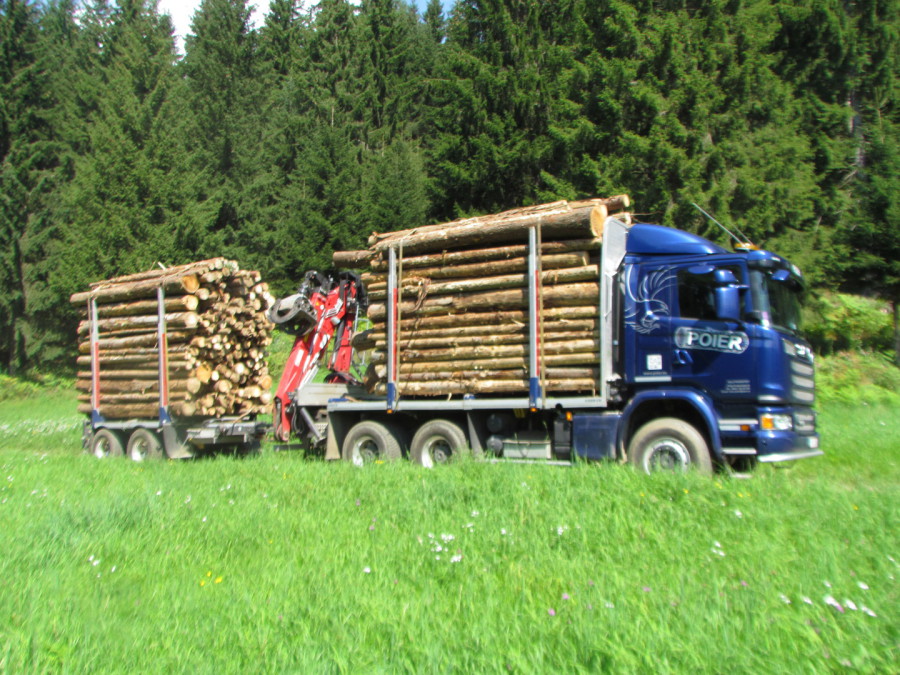 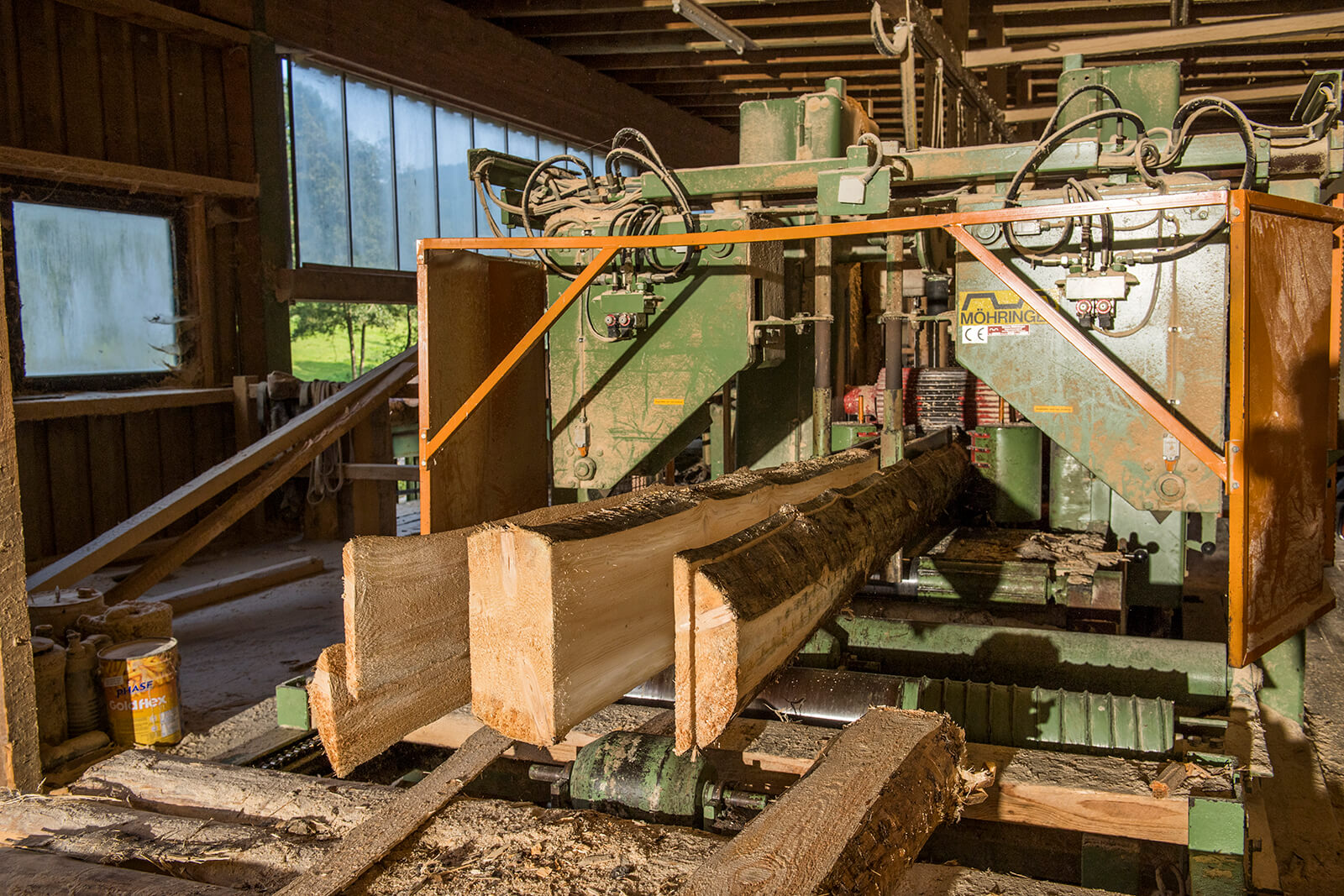 Durch abgestimmte zeitliche Prozesse bleibt die Qualität des Holzes besser erhalten!
kleinere Wirtschaftsregionen
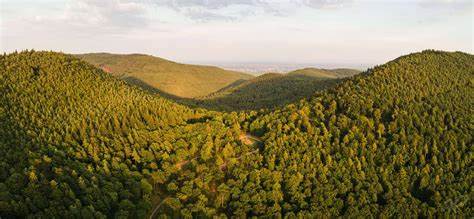 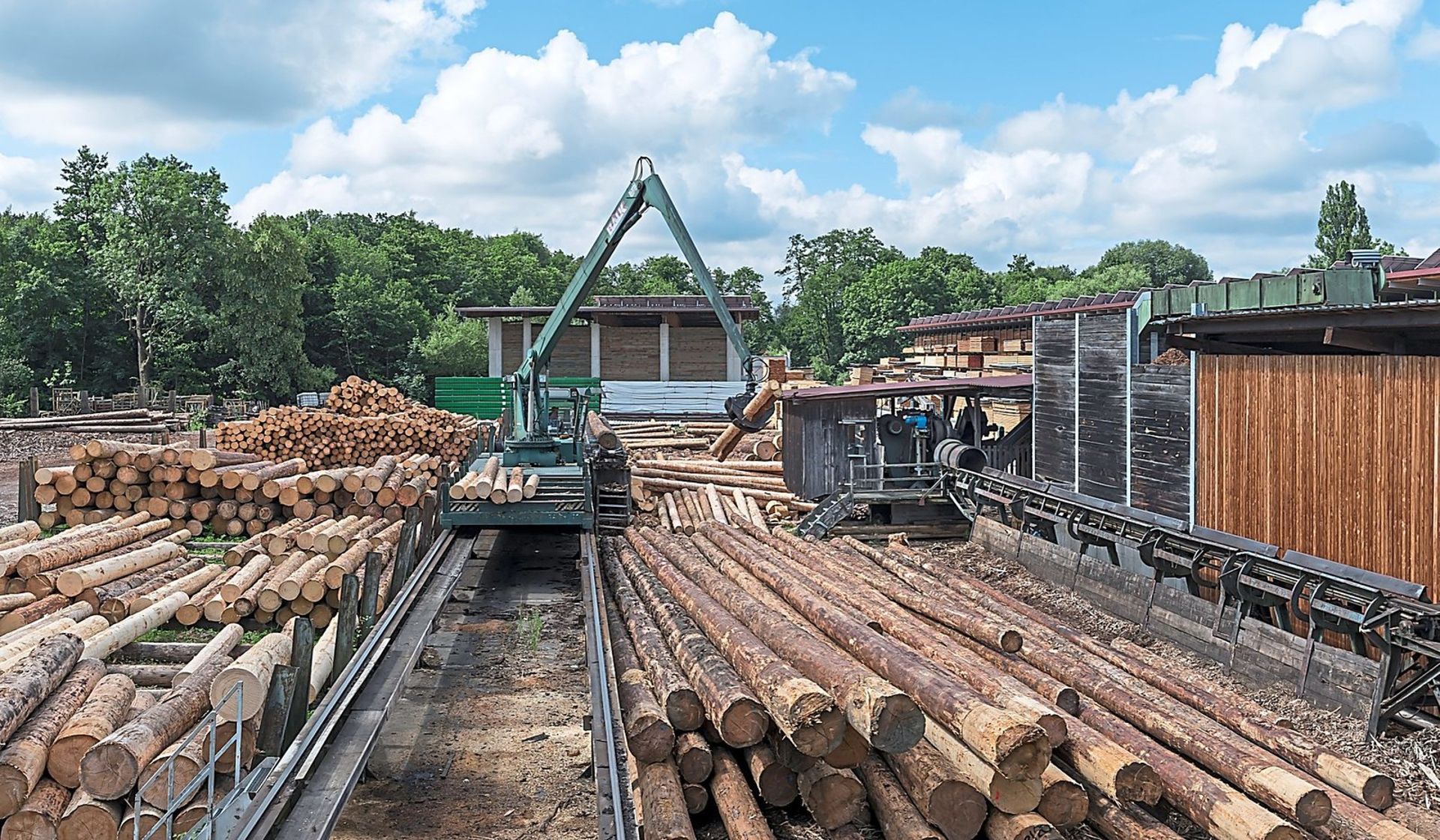 < 150 km
Durch Reduktion der Transportentfernungen wird Energie eingespart!
Einsatz von EE
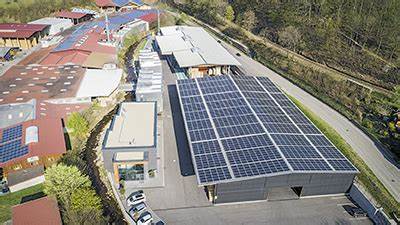 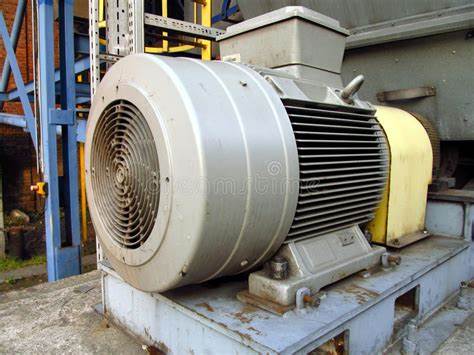 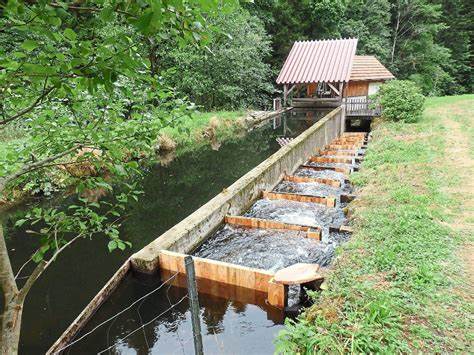 Holz-Verarbeitungsprozesse müssen klimaneutral sein!
Quelle: ISE e.V.
Holzwirtschaft (5), stoffliche Nutzung (1)Häuser und Hallen in Holzbauweise
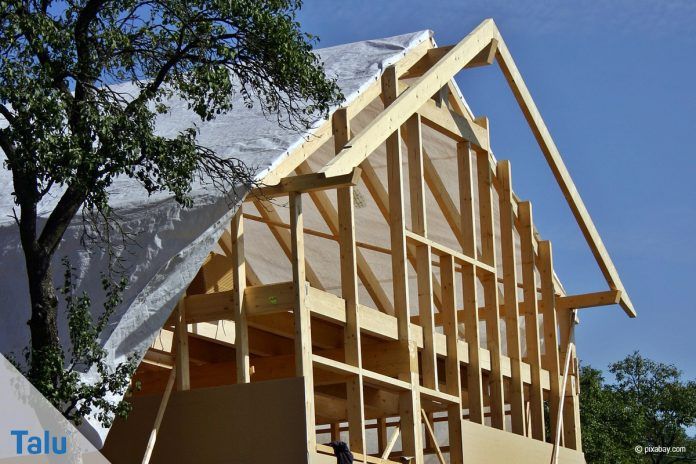 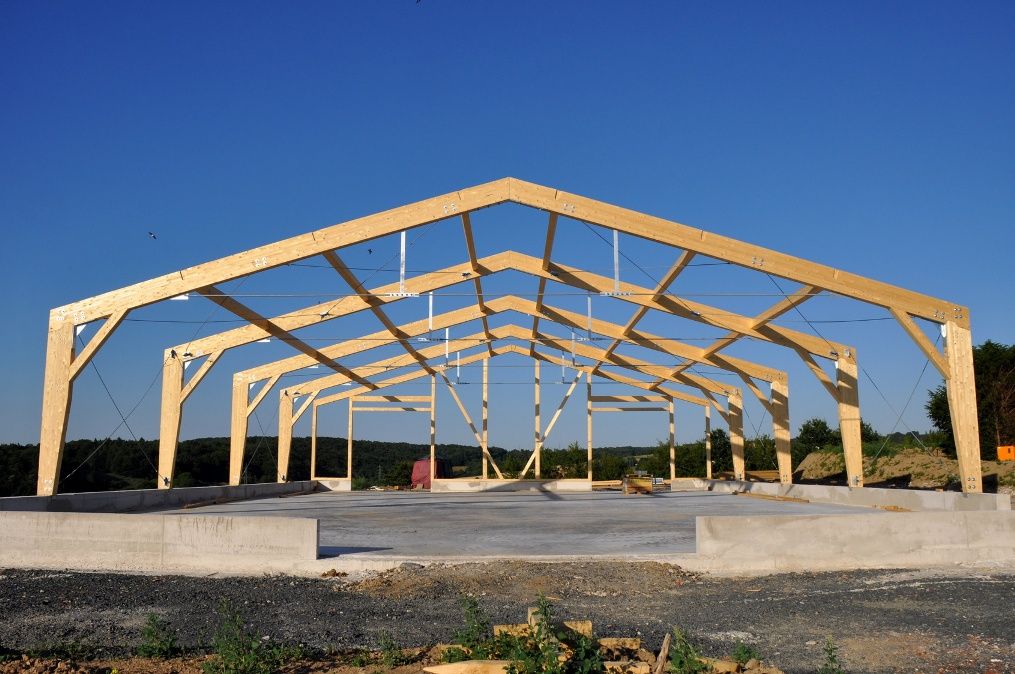 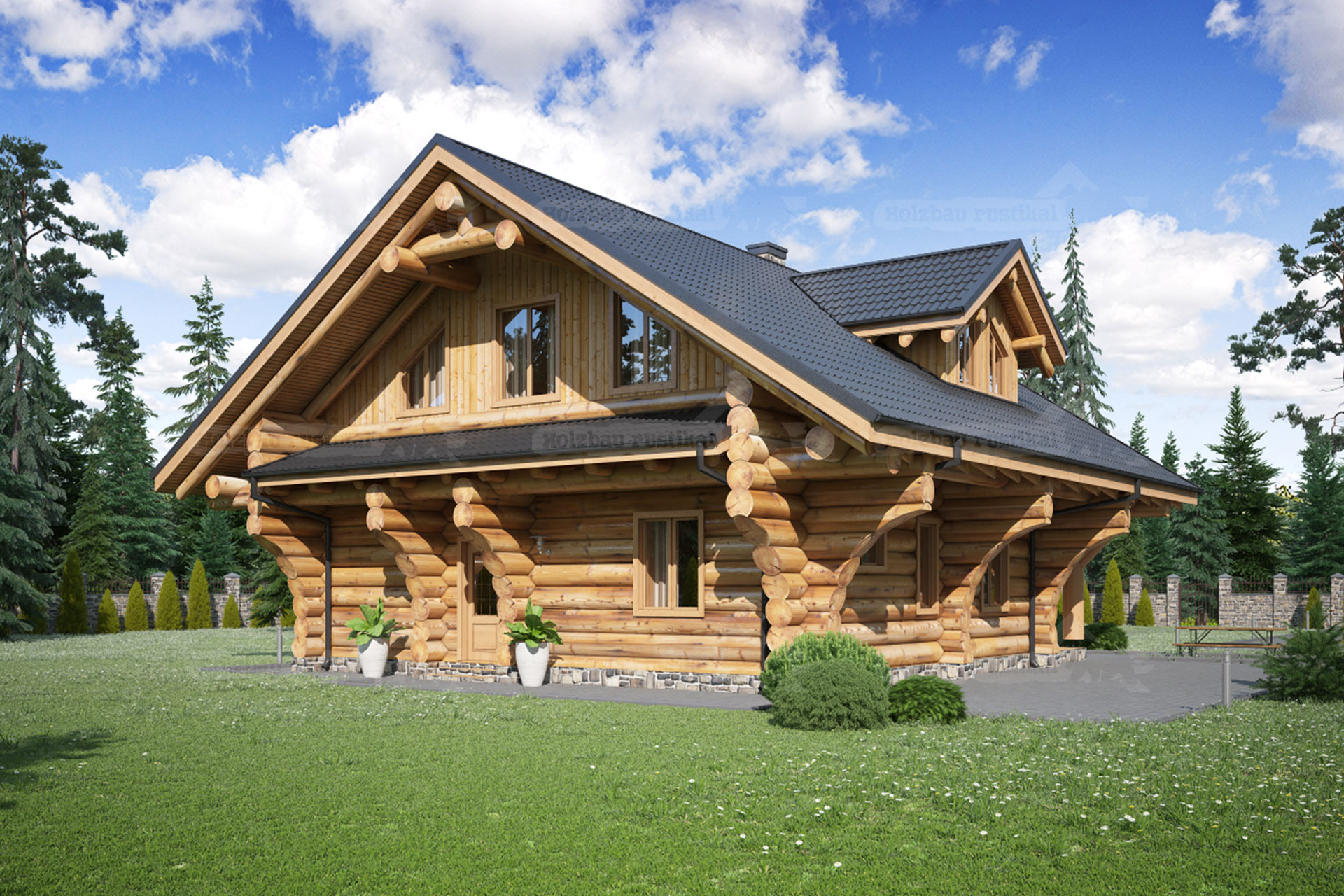 Es geht auch ohne Stahl, Beton oder Plastik!
Holzwirtschaft (5), stoffliche Nutzung (2)Holz im Gebäude: Fenster, Türen, Treppen, etc.
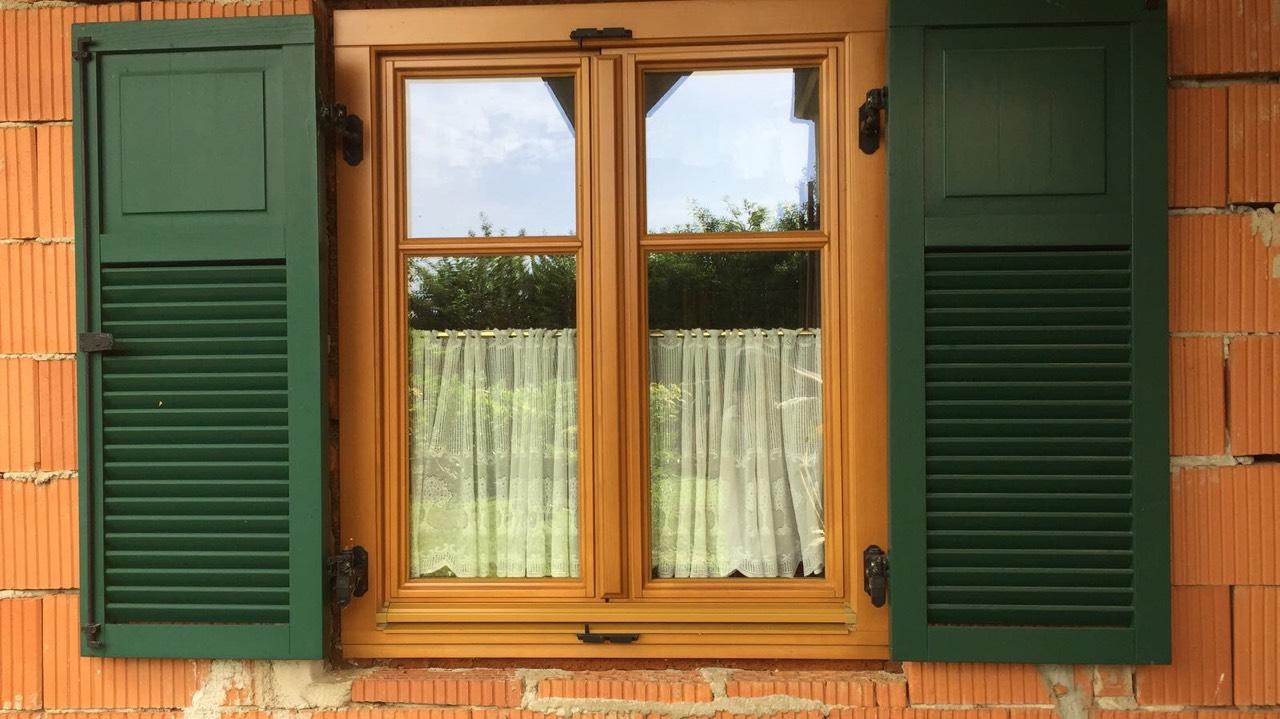 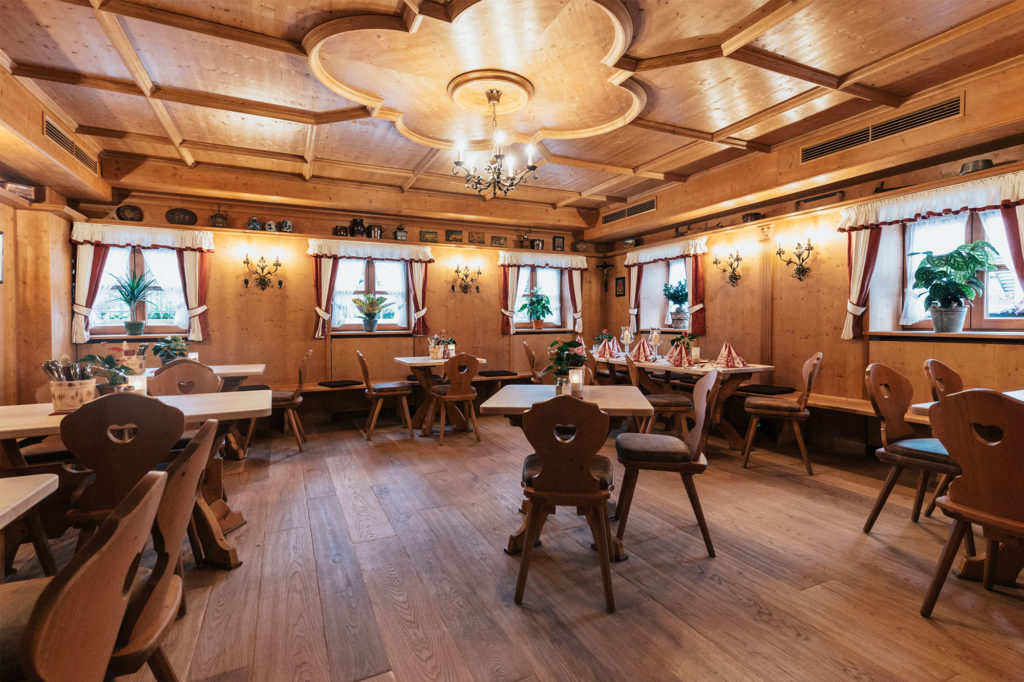 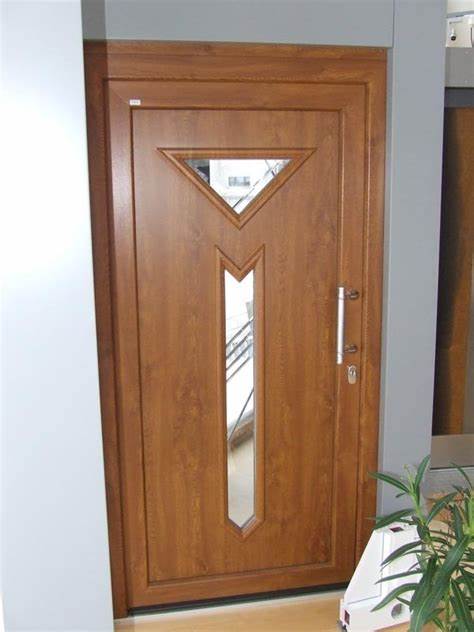 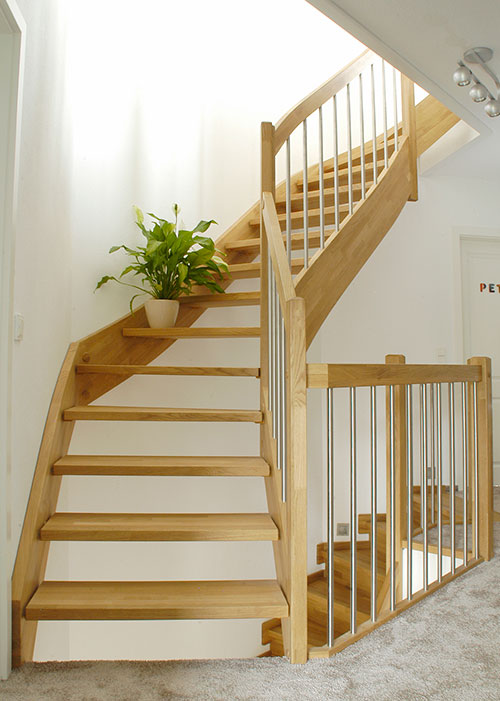 Holz macht Gebäude attraktiv
Holzwirtschaft (5), stoffliche Nutzung (3)Holz in der Wohnung: Möbel in Holzbauweise
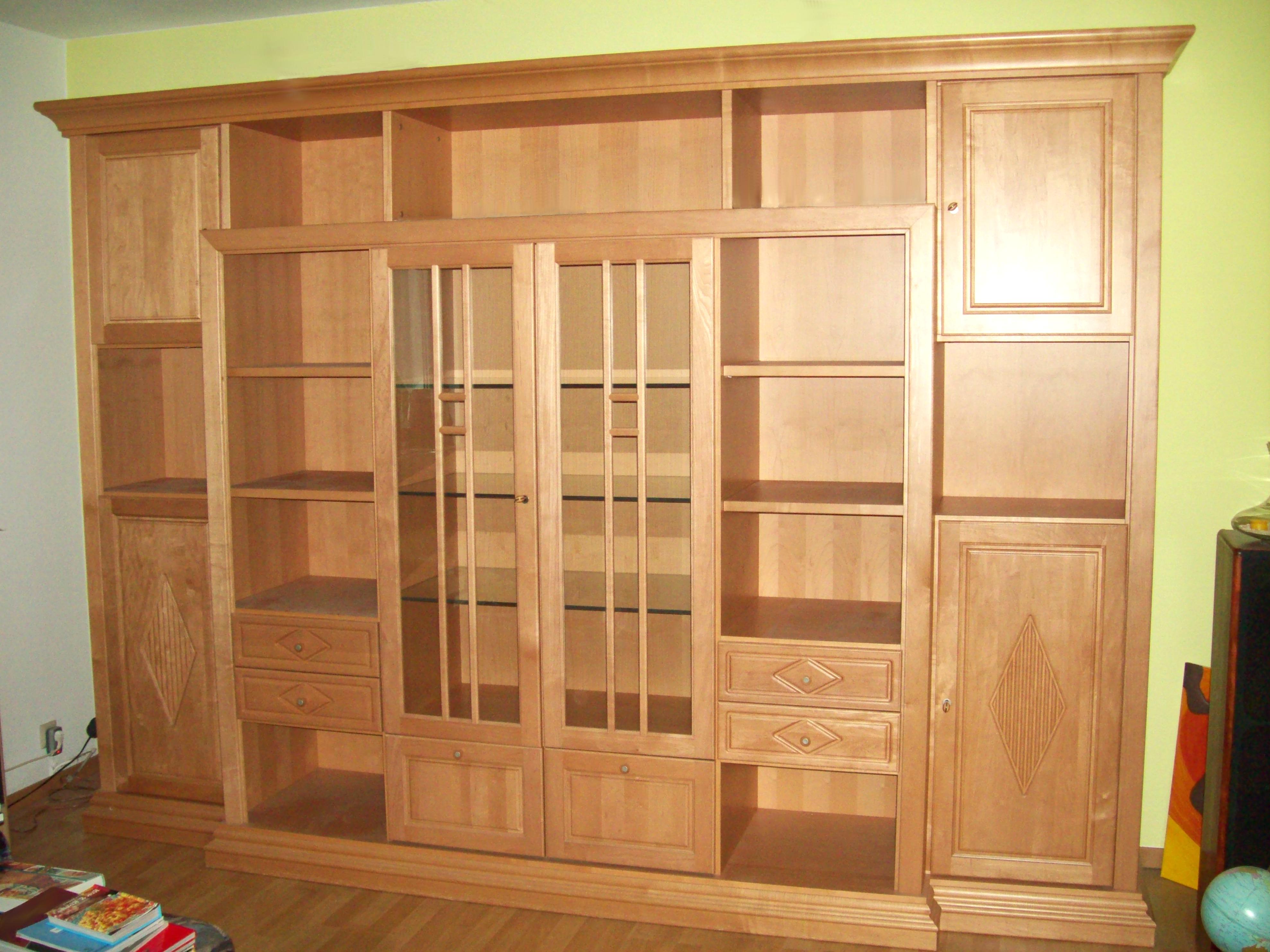 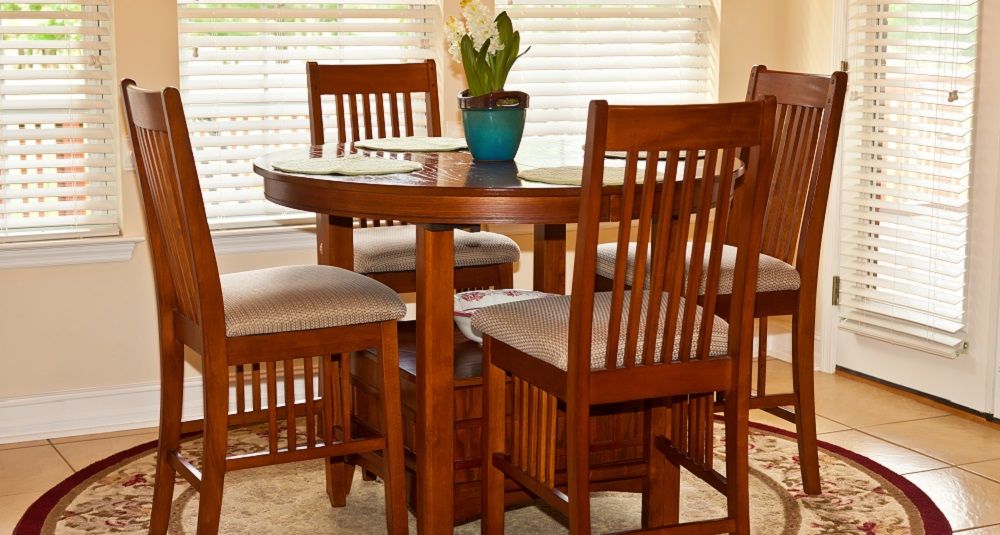 Holz in der Wohnung vermittelt Gemütlichkeit
Holzwirtschaft (5), stoffliche Nutzung (4)Holz als Verpackungsmaterial, Bodenverbesserung und Streugut
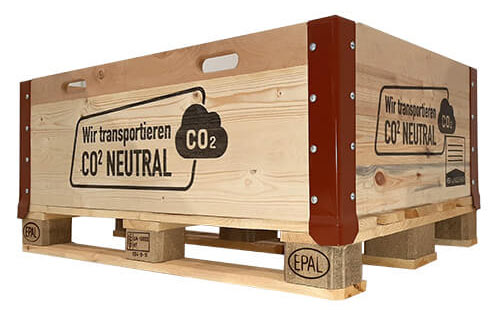 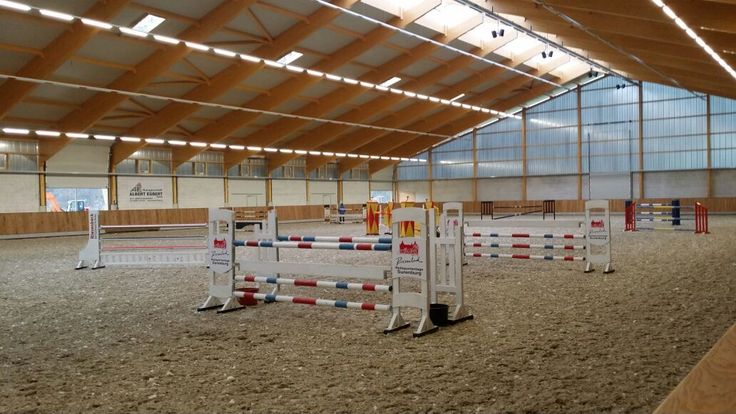 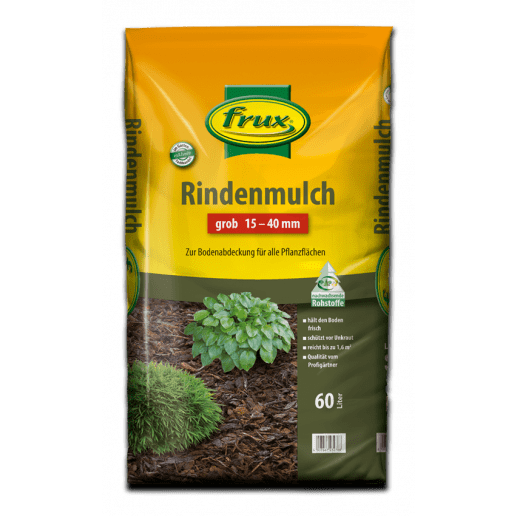 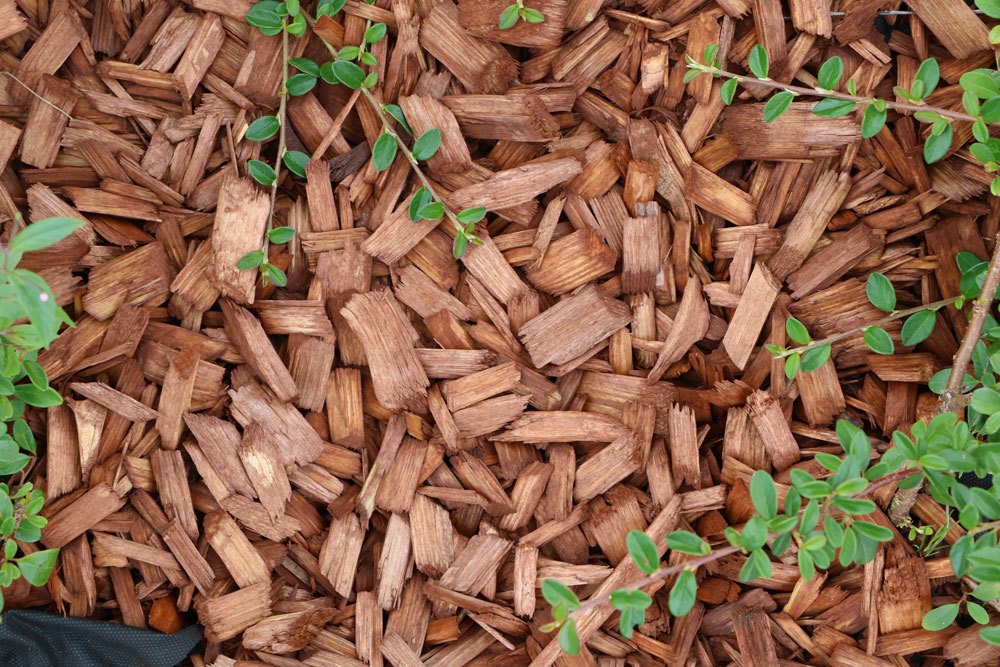 Holz und seine Produkte sind universell einsetzbar!
Holzwirtschaft (5), stoffliche Nutzung (5)Papierindustrie
Deutschland ist mit ca. 22 Mio. t (2021)der 4-größte Papierproduzent der Welt
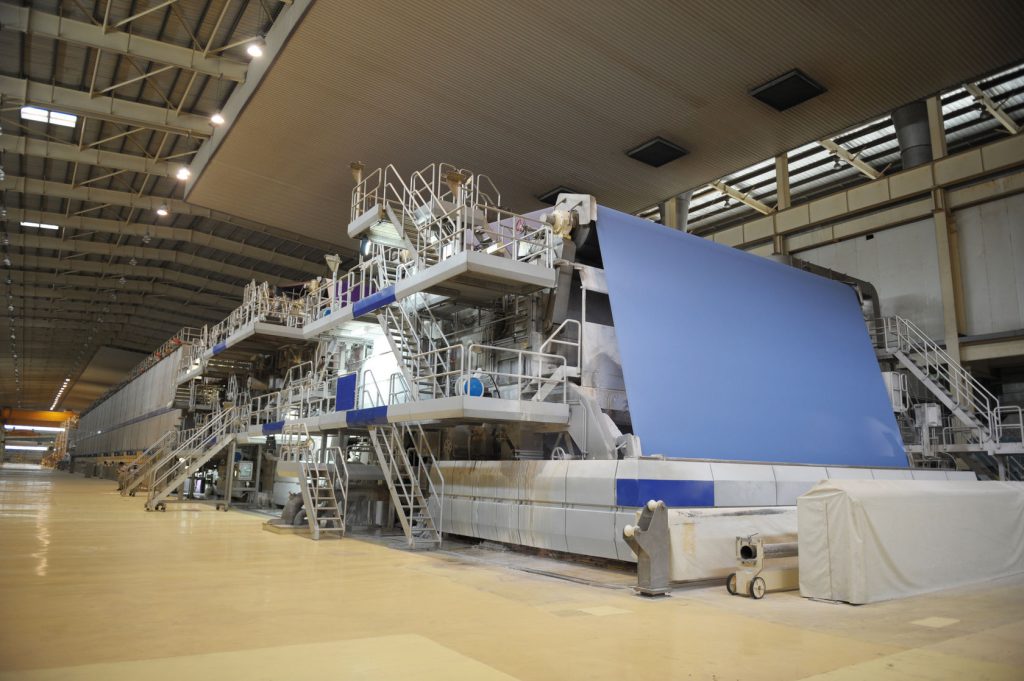 10)
Produktgruppen: 
59 % Verpackungspapiere und -karton
28 % grafische Papiere
6 % Hygienepapiere
7 % technische Papiere und Spezialpapiere
Die Papierindustrie hat eine Recycling-Ratevon 79 % (2021)
Die Papierindustrie hat einen Energieverbrauch (2015) von 65,7 TWh/a.
11)
Papiermaschine
Quelle: x) Quellenliste
Die Papierindustrie gehört wie Chemie, Stahl und Beton zu den Grundstoffindustrien!
Holzwirtschaft (6), energetische Nutzung (1)Hackschnitzel im Nahwärmebereich
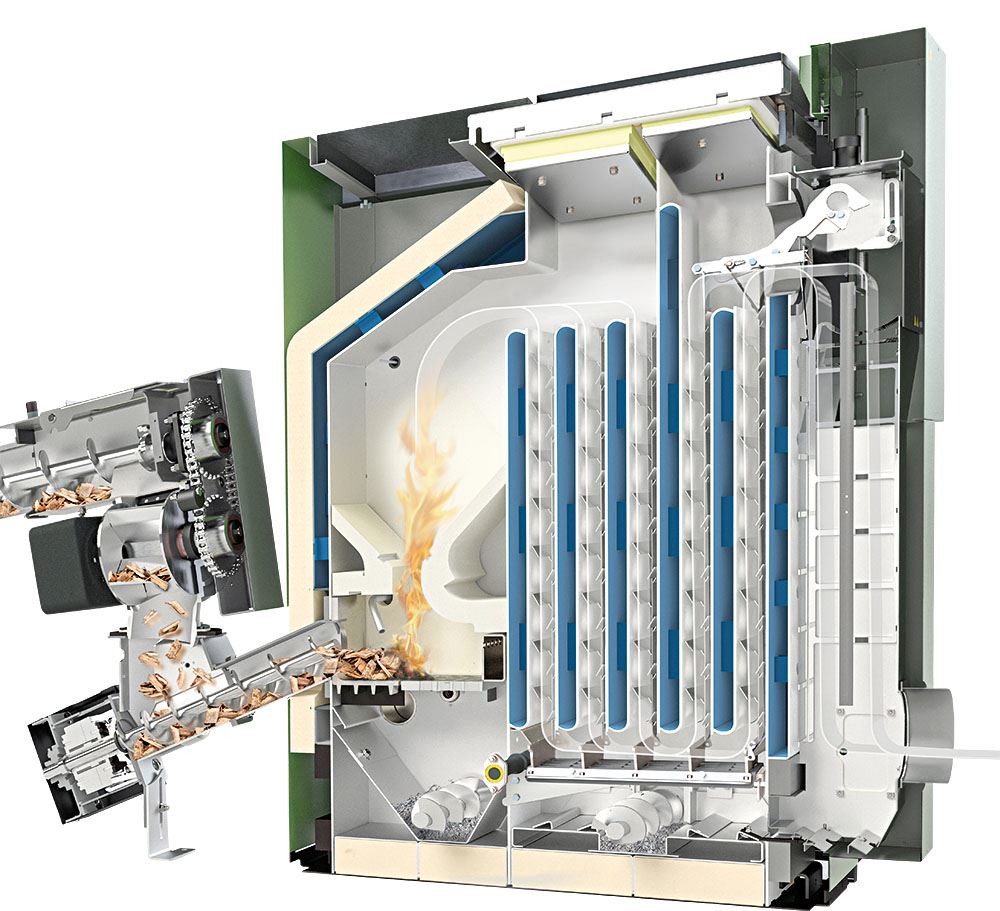 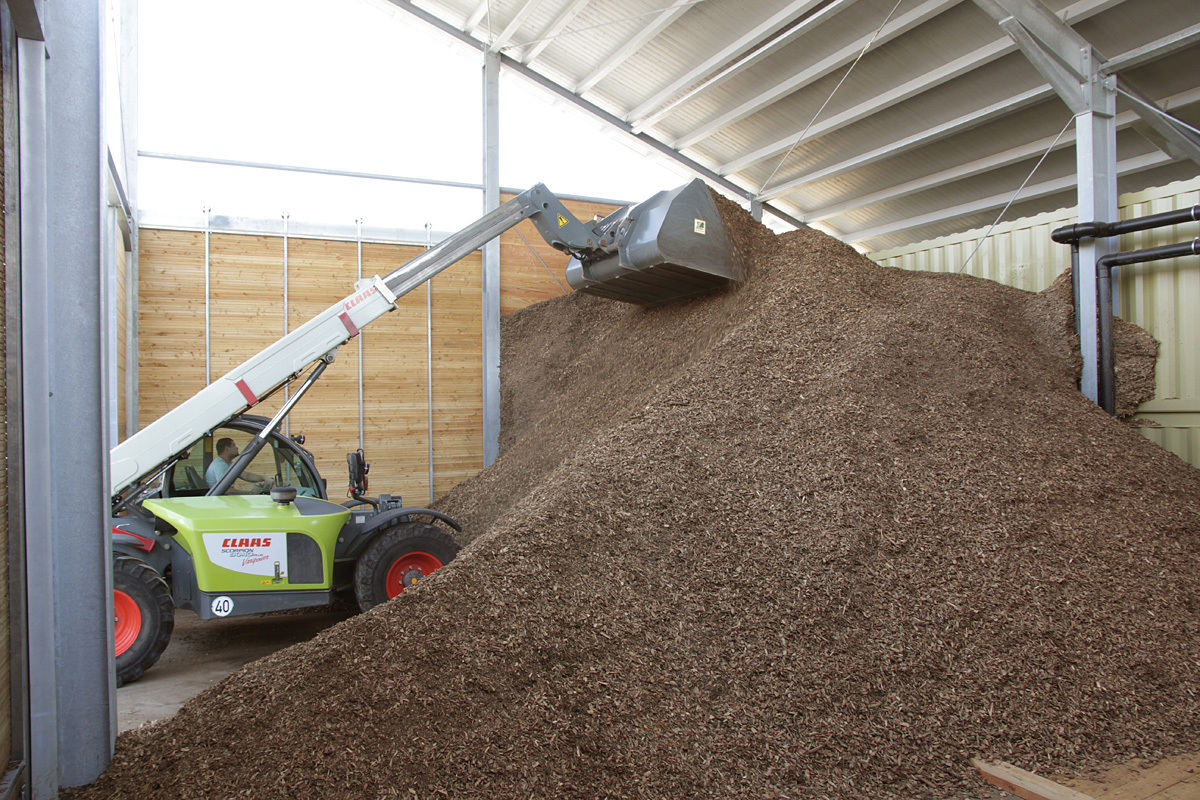 Hackschnitzel-Kessel werden neben der Holzwirtschaft selbst,auch in vielen Kommunen eingesetzt
Holzwirtschaft (6), energetische Nutzung (2)Scheitholzkessel im Einfamilienhaus
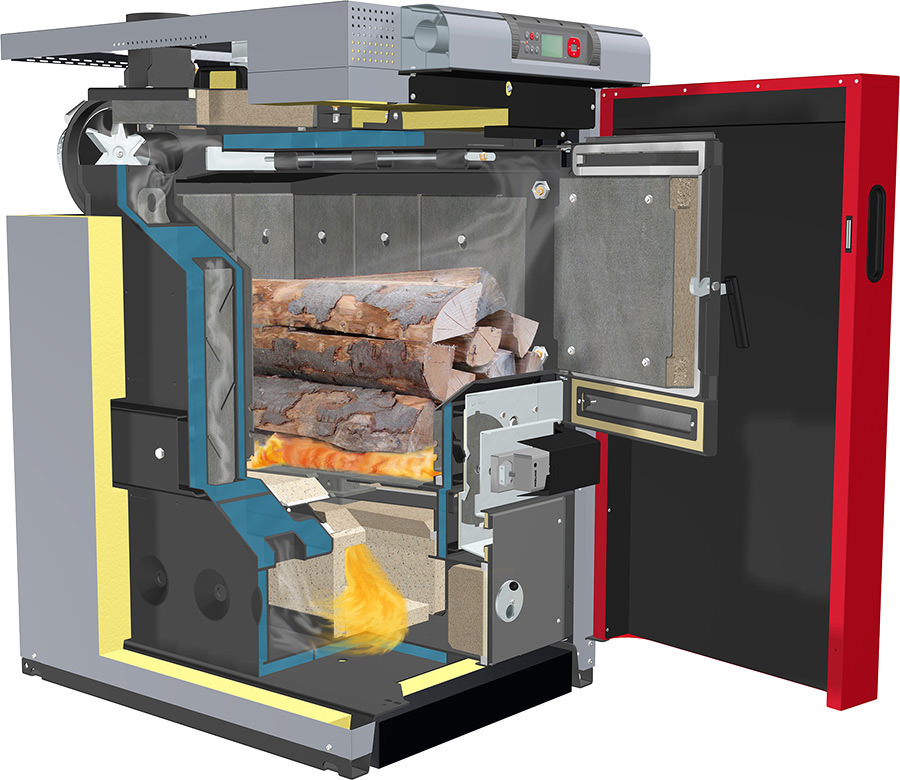 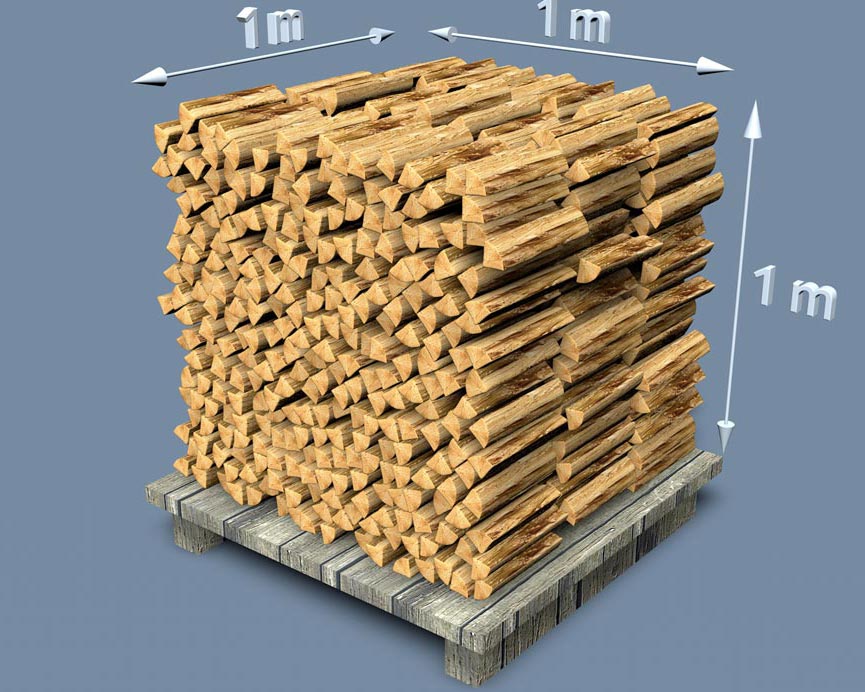 Handgemachtes Holz macht 3x warm: beim fällen, sägen/hacken und verbrennen!
Holzwirtschaft (6), energetische Nutzung (3)Pellet-Heizkessel im Einfamilienhaus
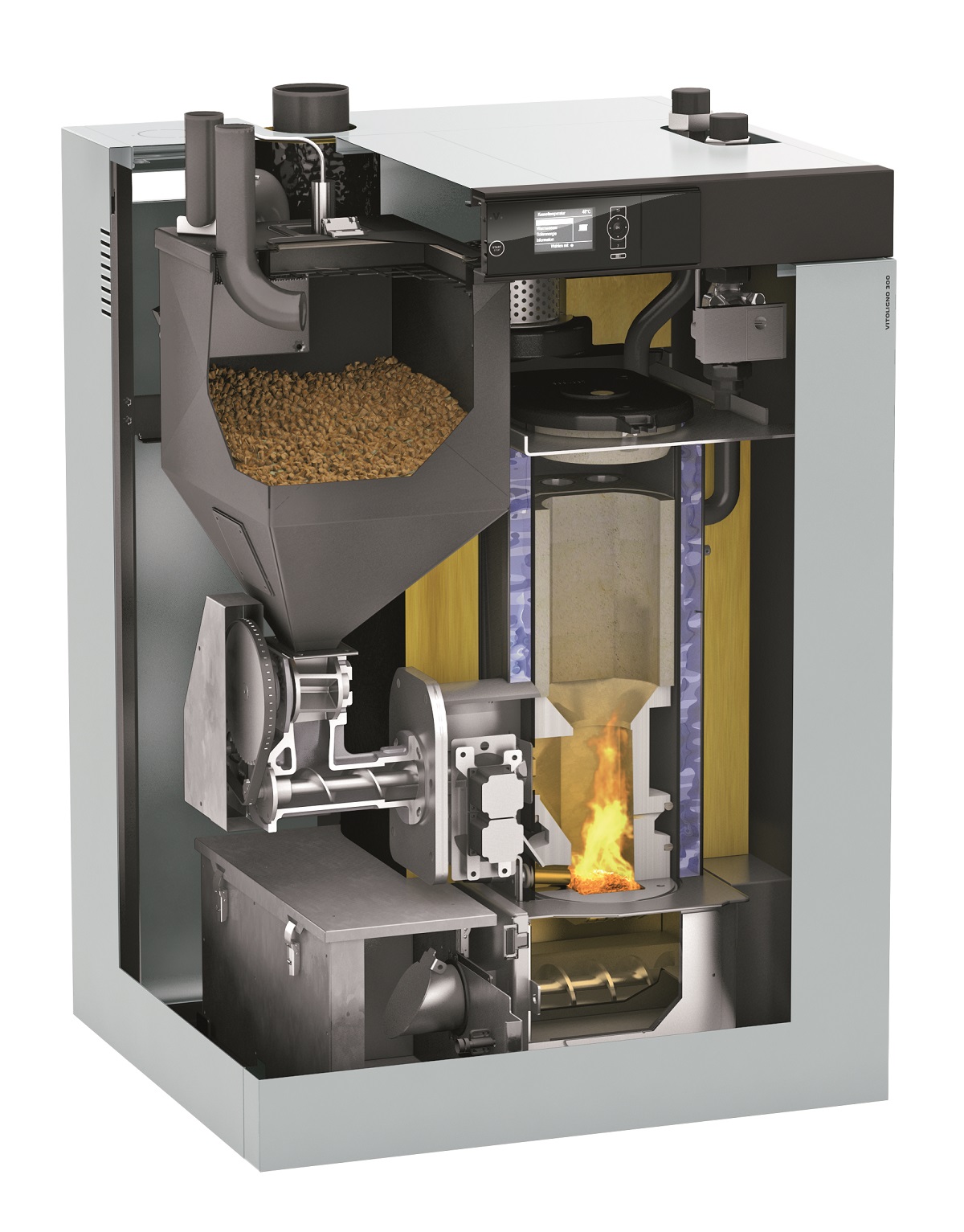 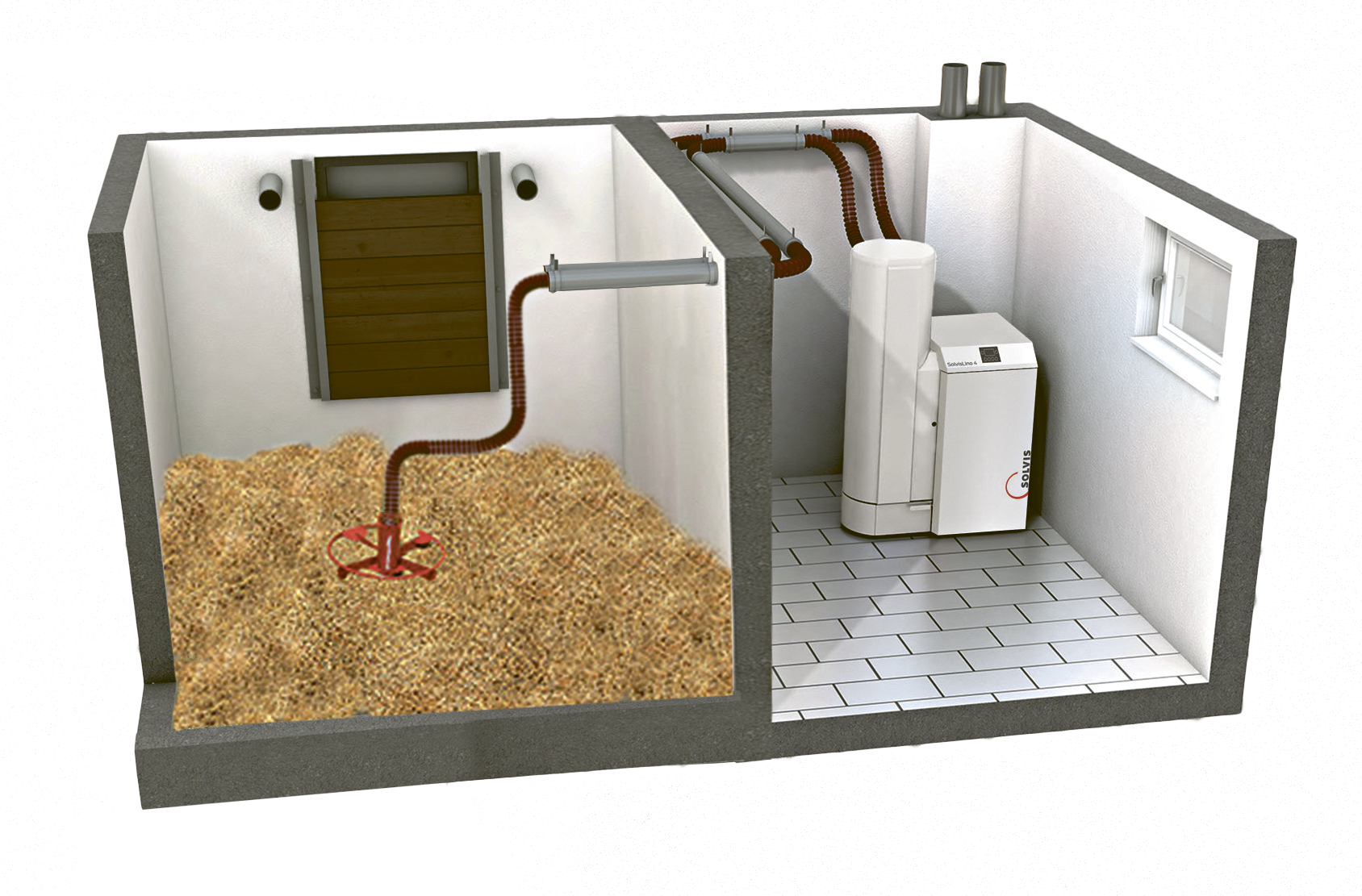 Pellet-Heizkessel kommen im alten Häuserbestand mit sehr hohen, notwendigen Vorlauftemperaturen (> 55°C) zum Einsatz
Sektorkopplung im forstwirtschaftlichen Betrieb„ProSumer“
Dämmung
EVU-Netz
Datennetz
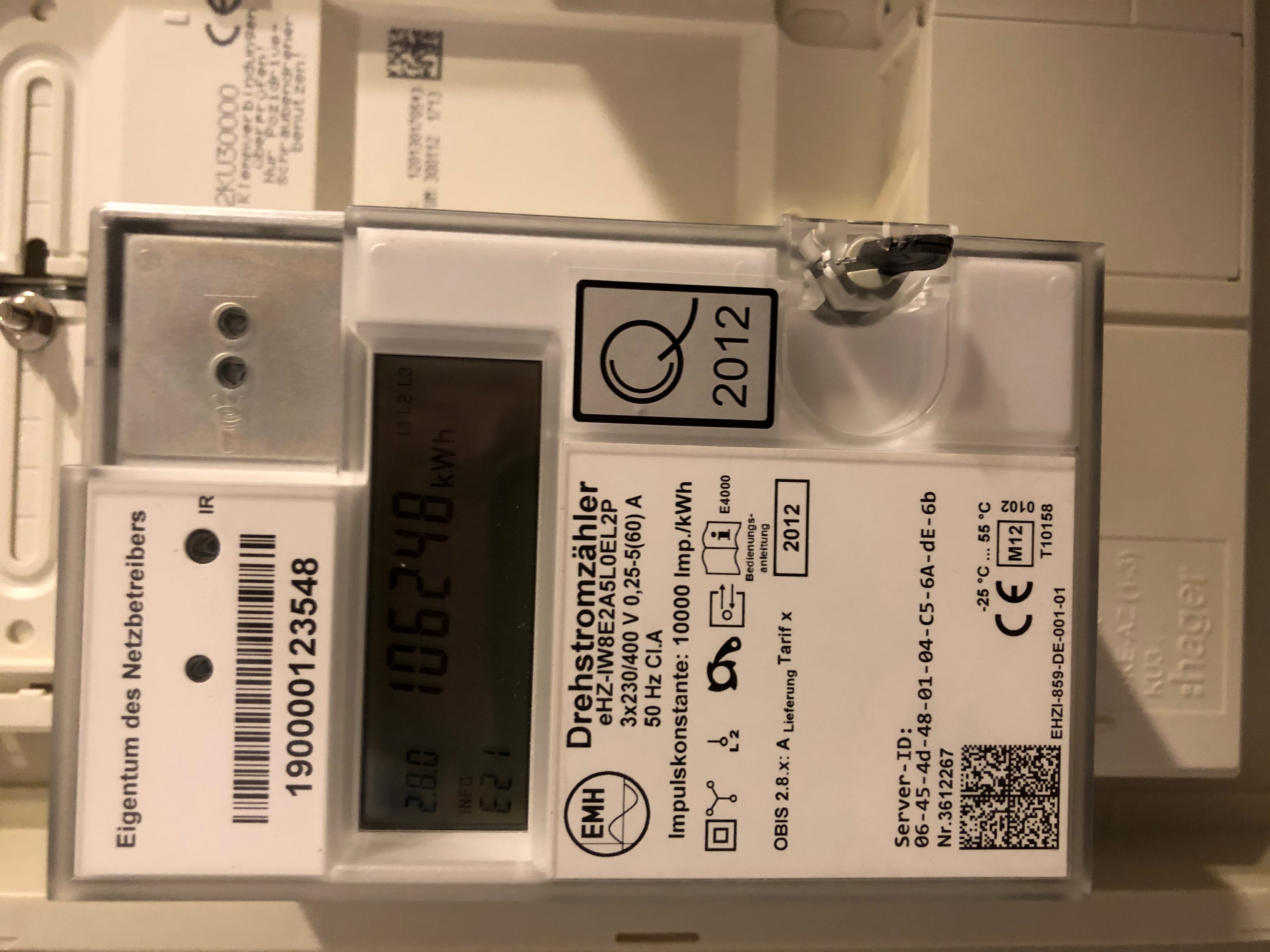 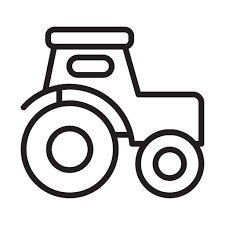 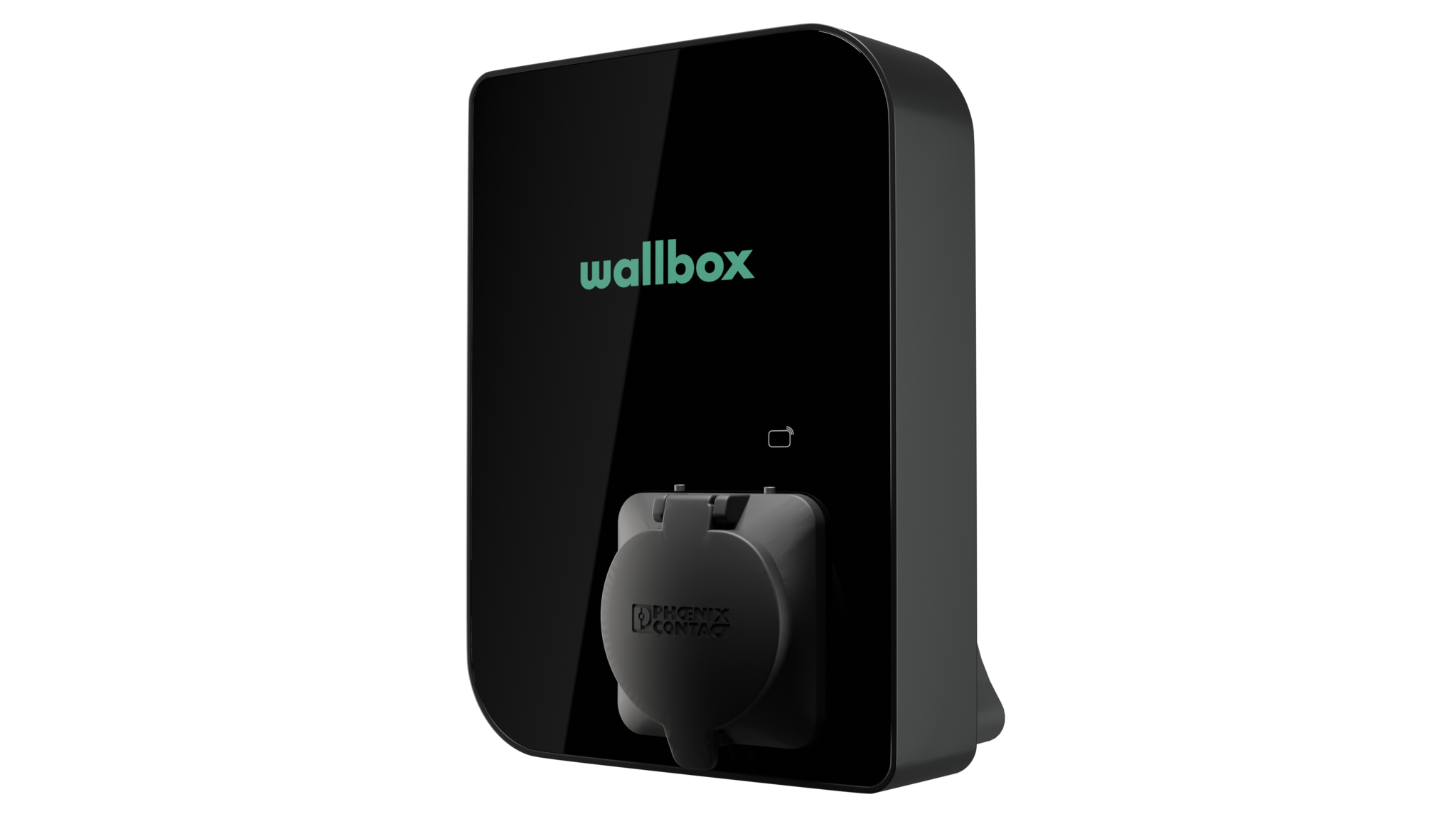 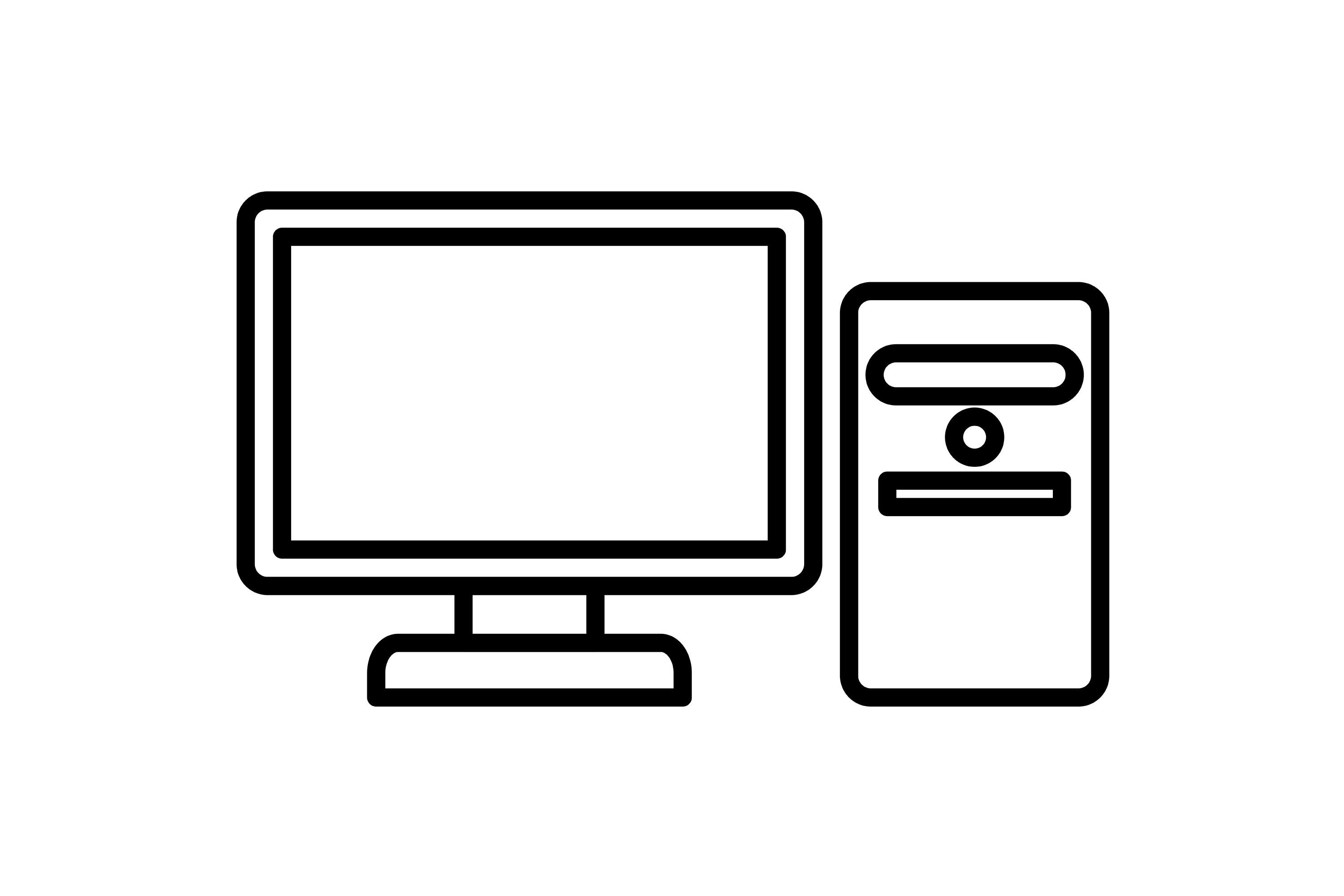 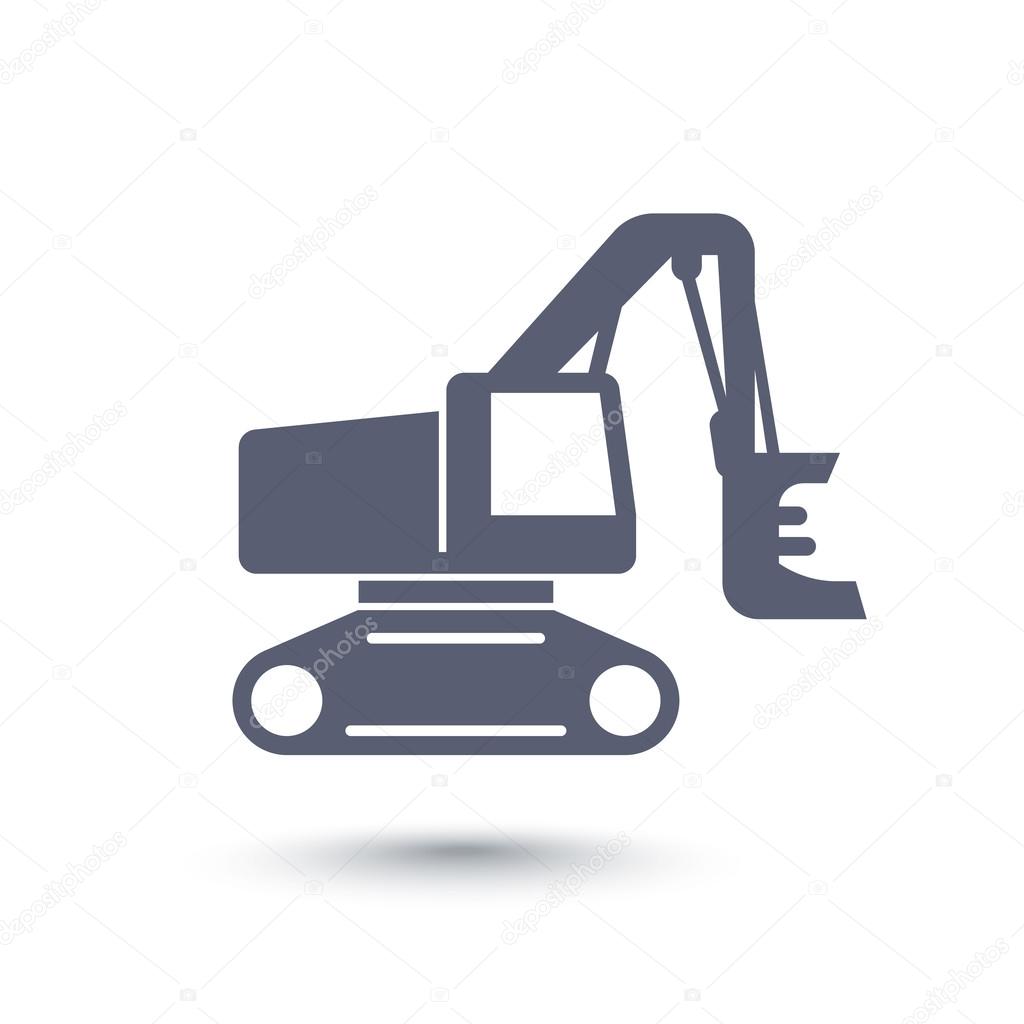 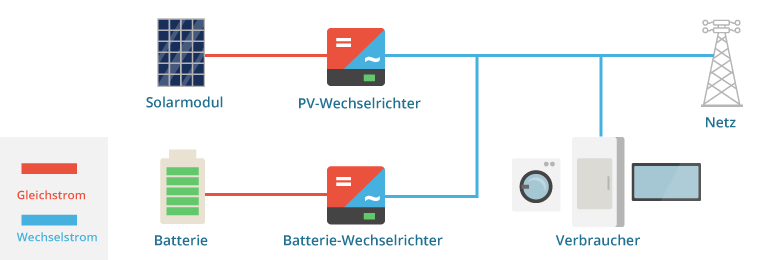 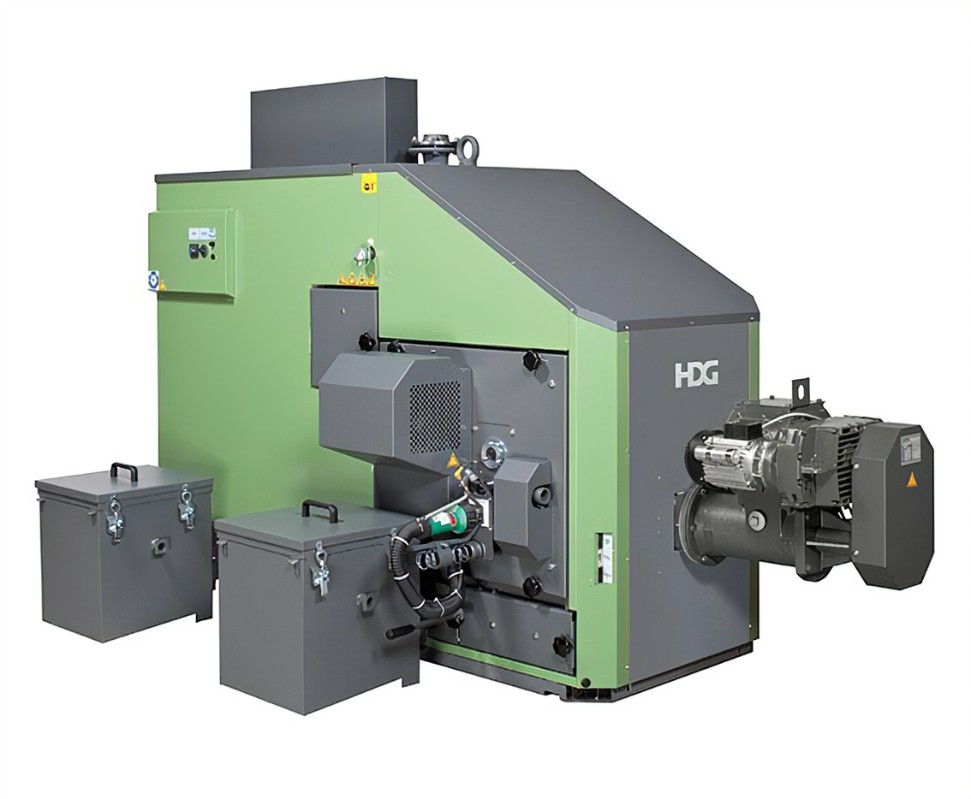 Holzschnitzel-kessel
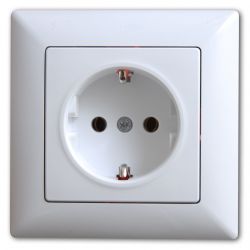 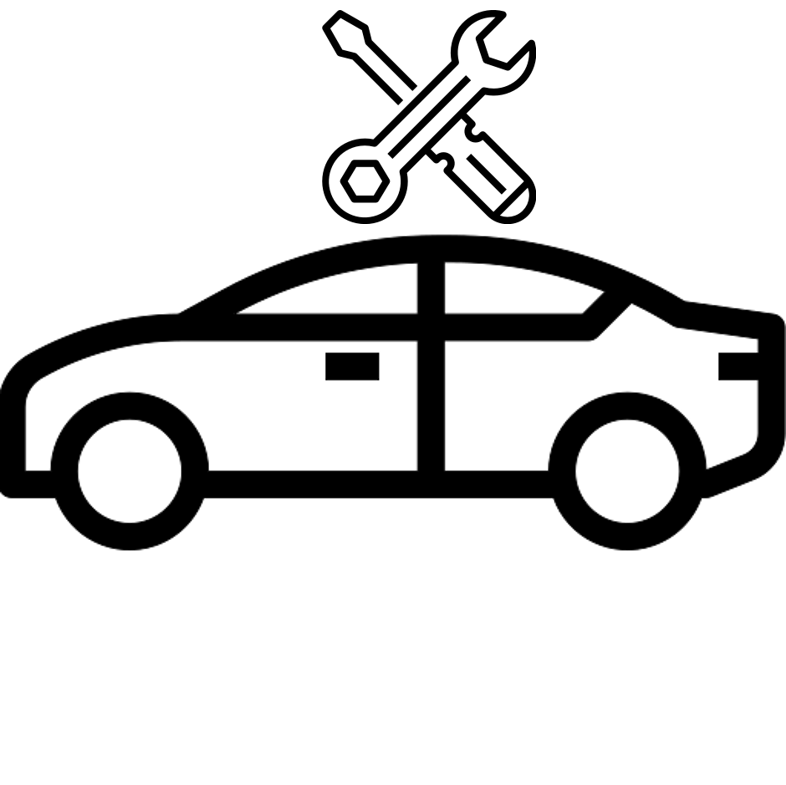 Quelle: ISE e.V.
Betriebsnetz
Quelle: ISE e.V.
Die Akkus der Fahrzeuge/Geräte können auch für den Energieausgleich des Betriebes verwendet werden
Der ProSumer kann über das Datennetz auch netzdienliche Funktionen übernehmen
Der forstwirtschaftliche Betrieb, ausgestattet mit einer maximalen Eigenversorgung!
Der ProSumer erreicht sehr hohe Autarkiegrade
Sektorkopplung in der Holzwirtschaft„ProSumer“
EVU-Netz
Datennetz
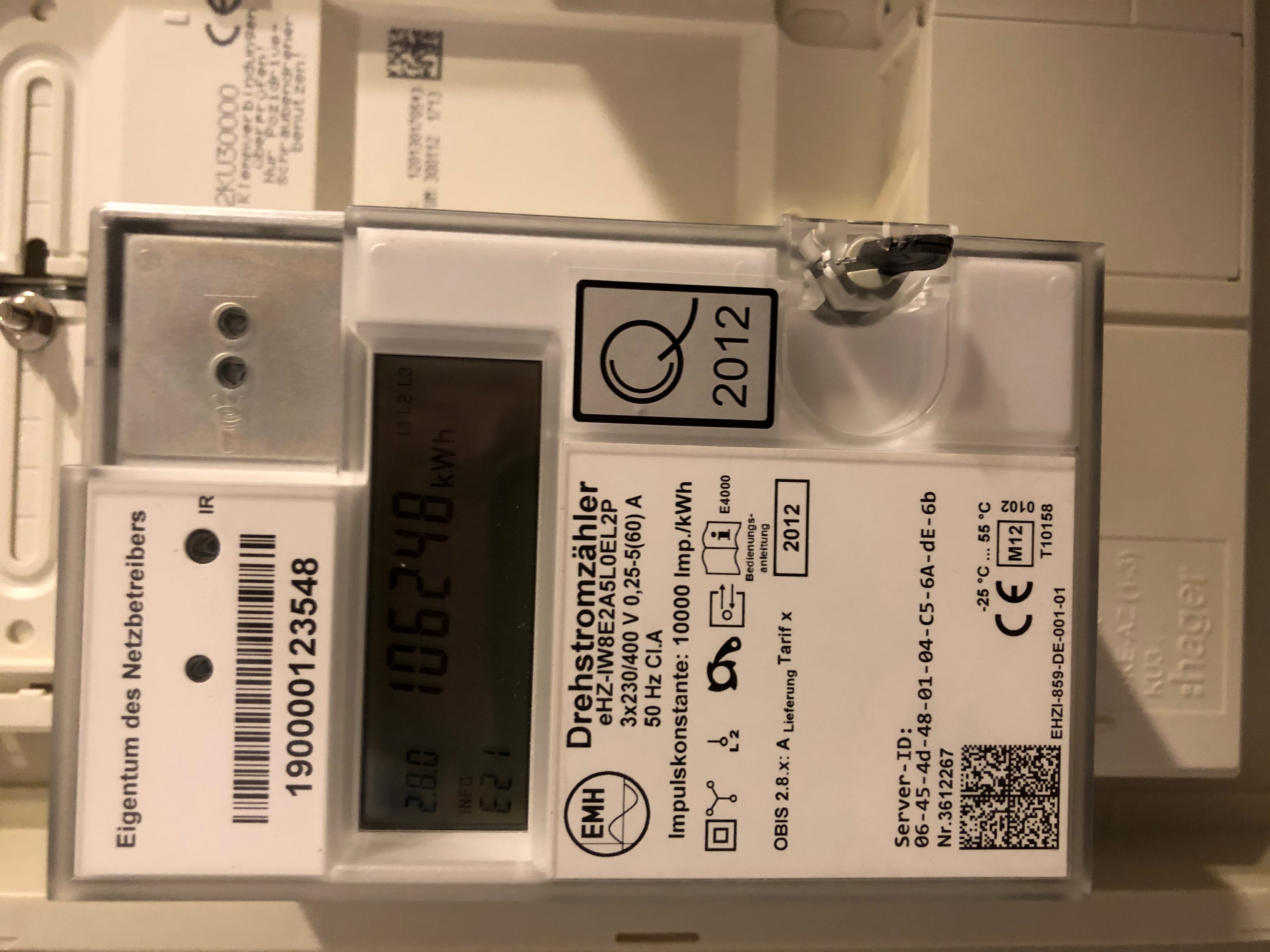 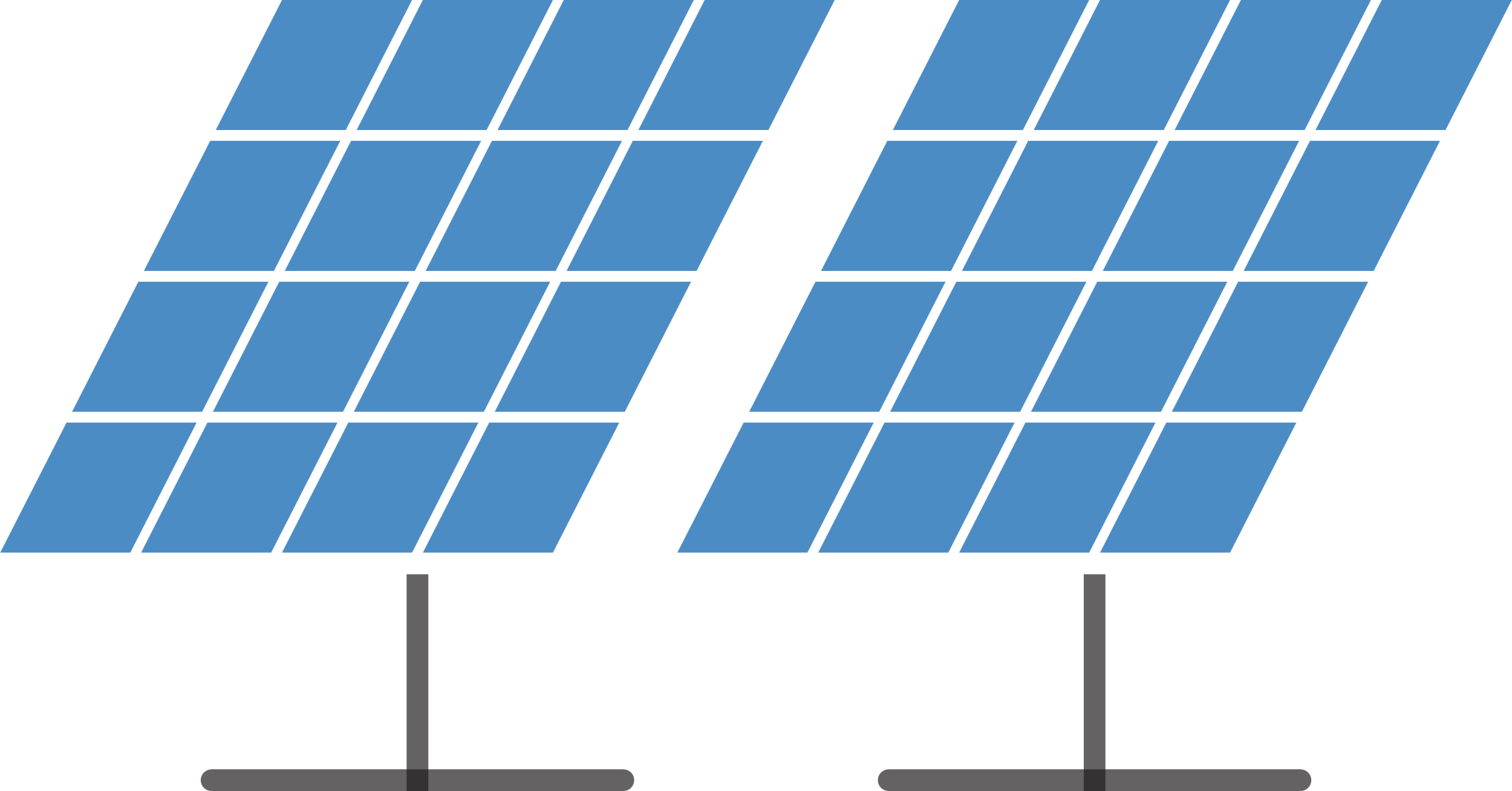 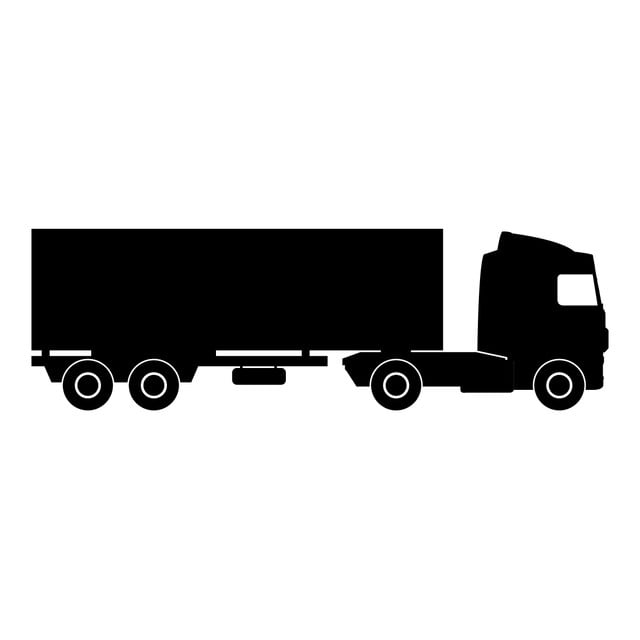 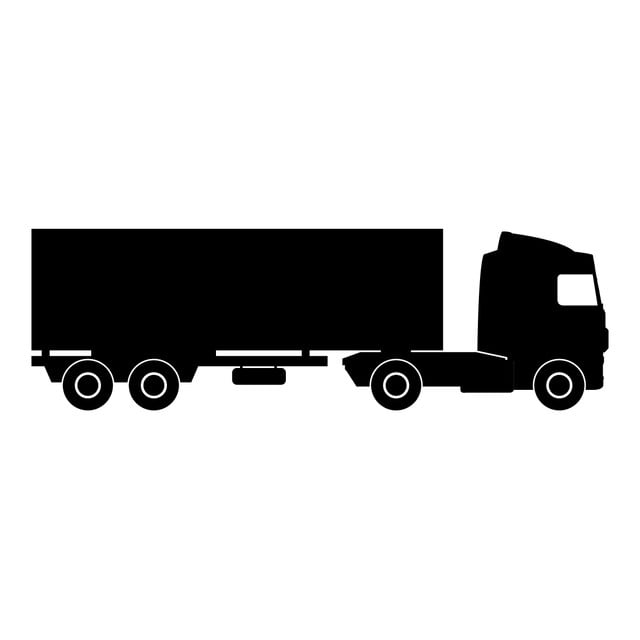 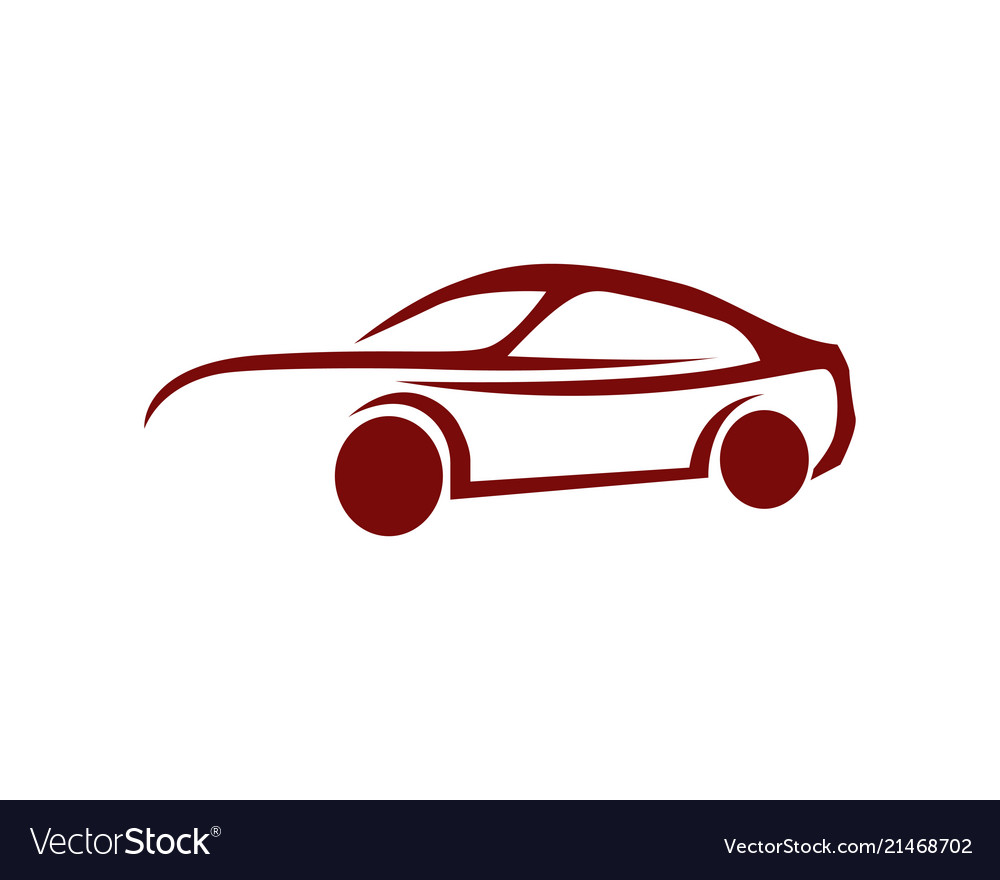 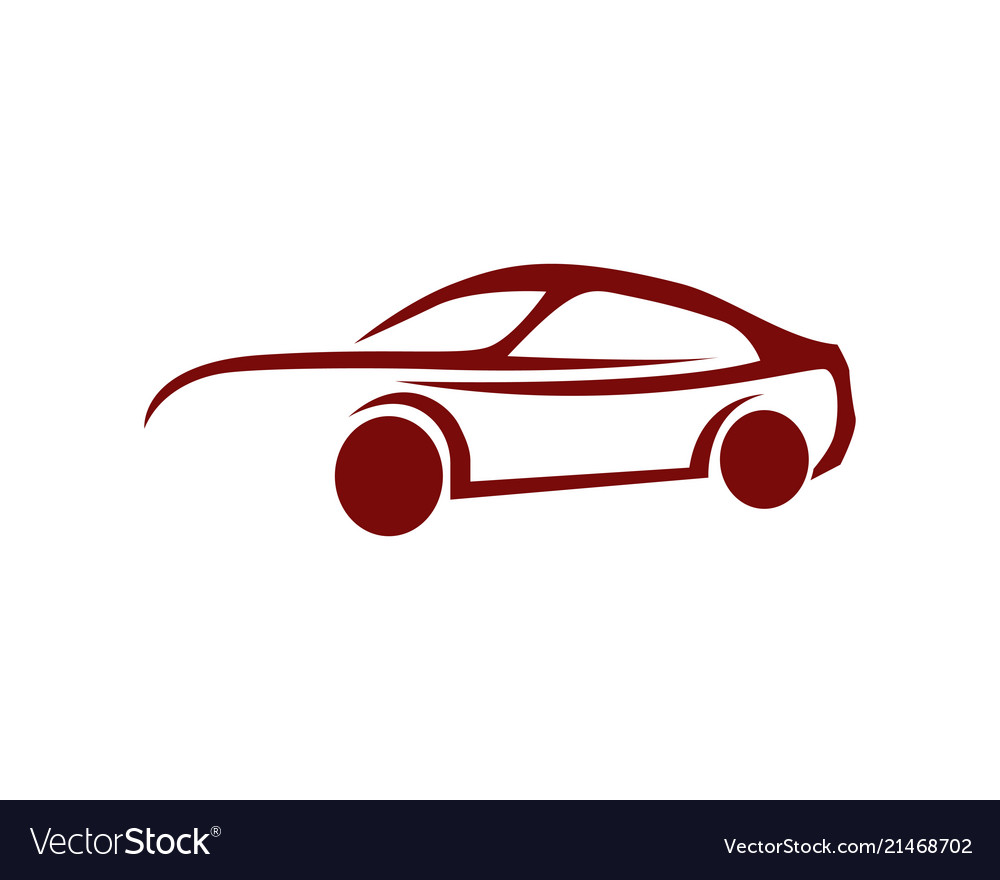 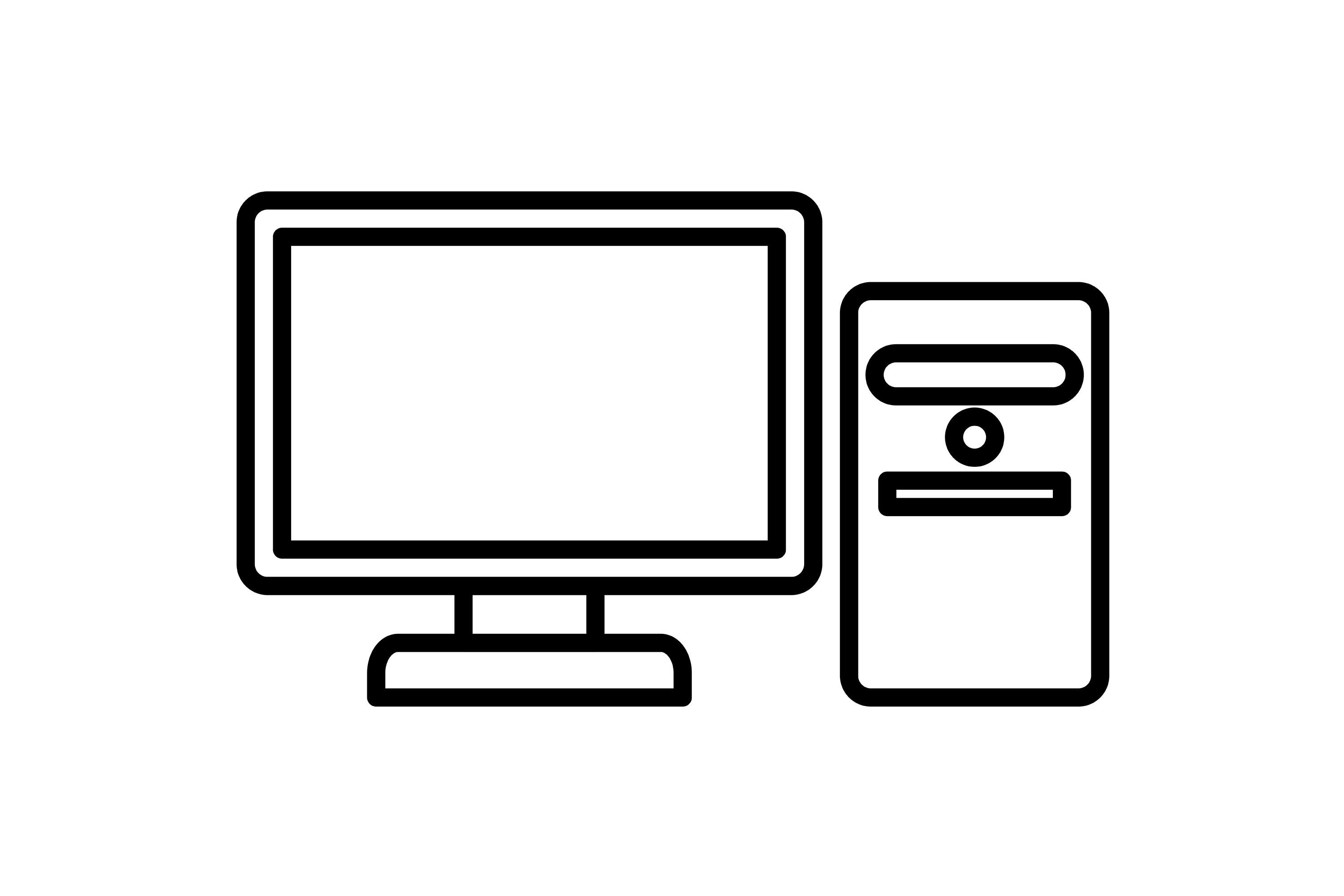 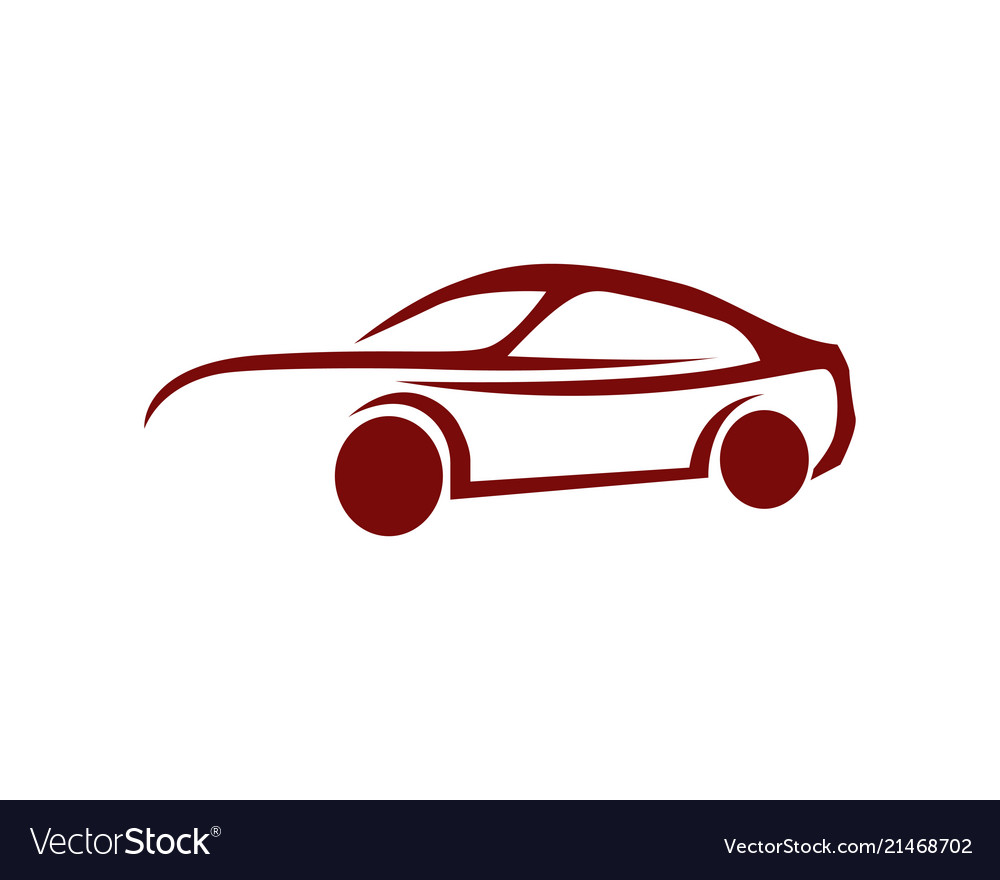 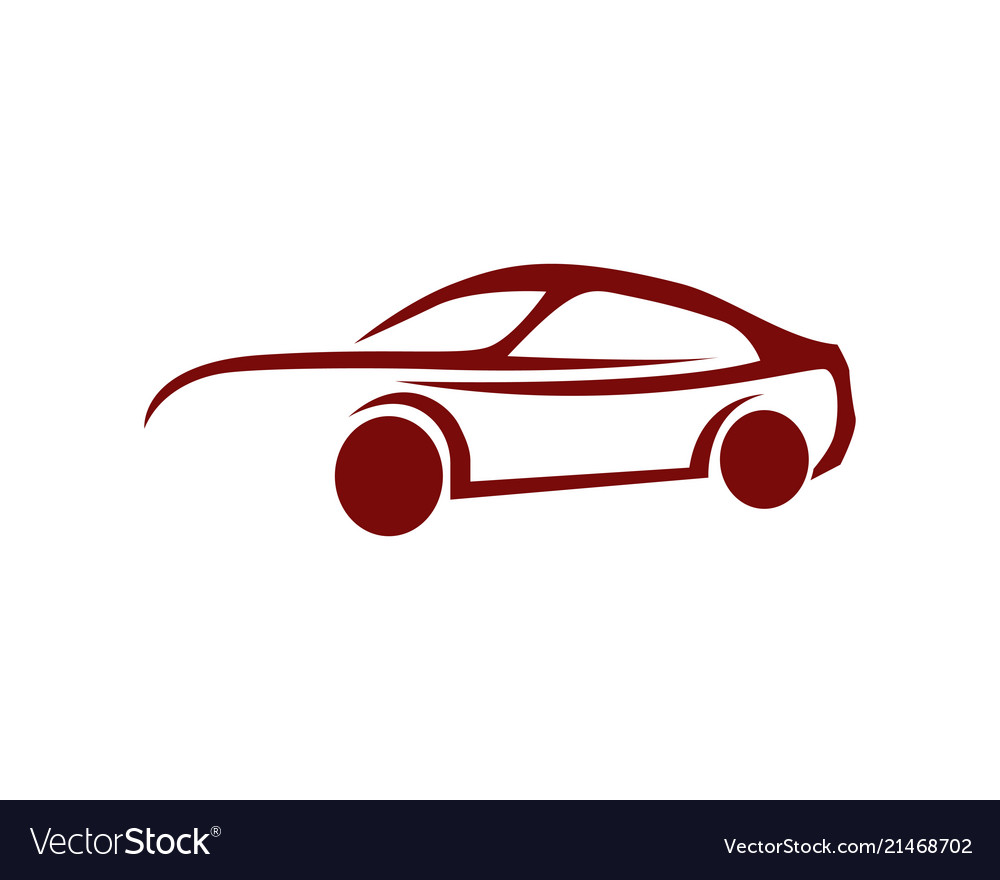 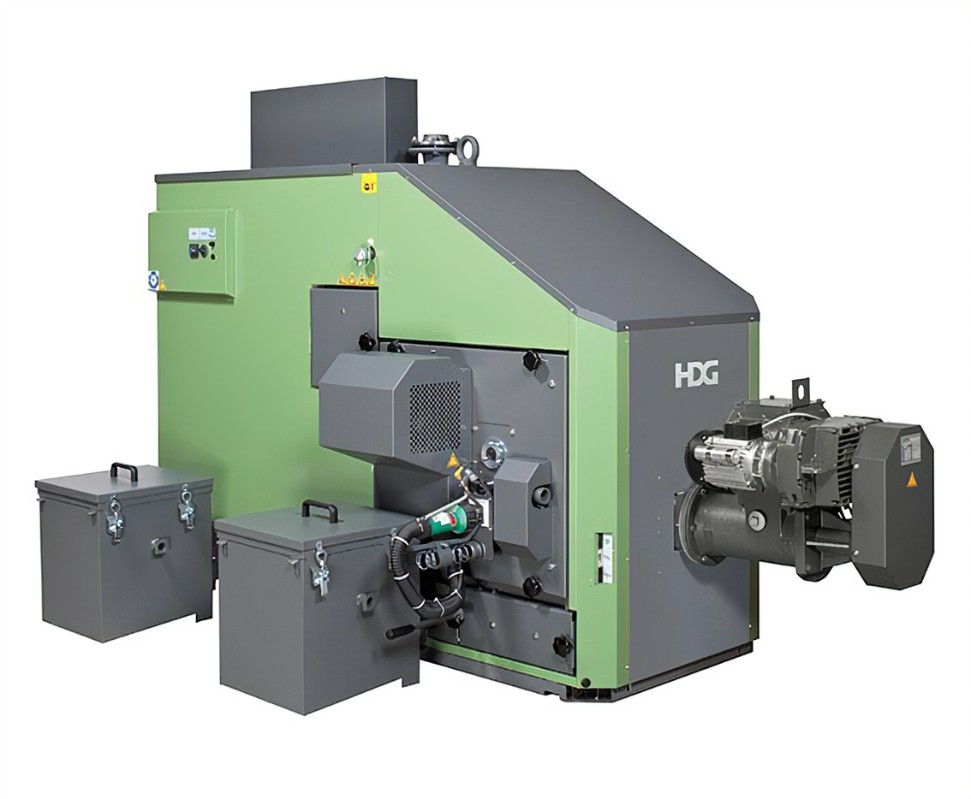 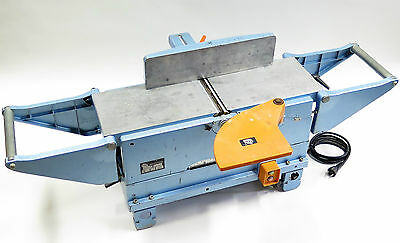 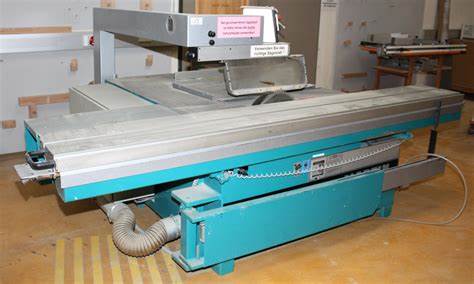 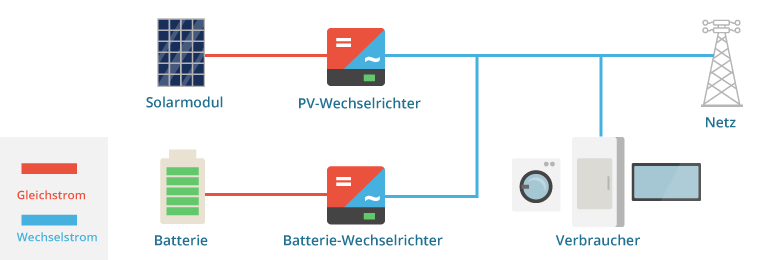 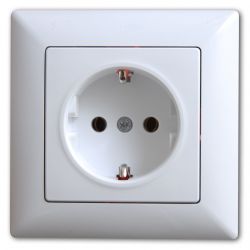 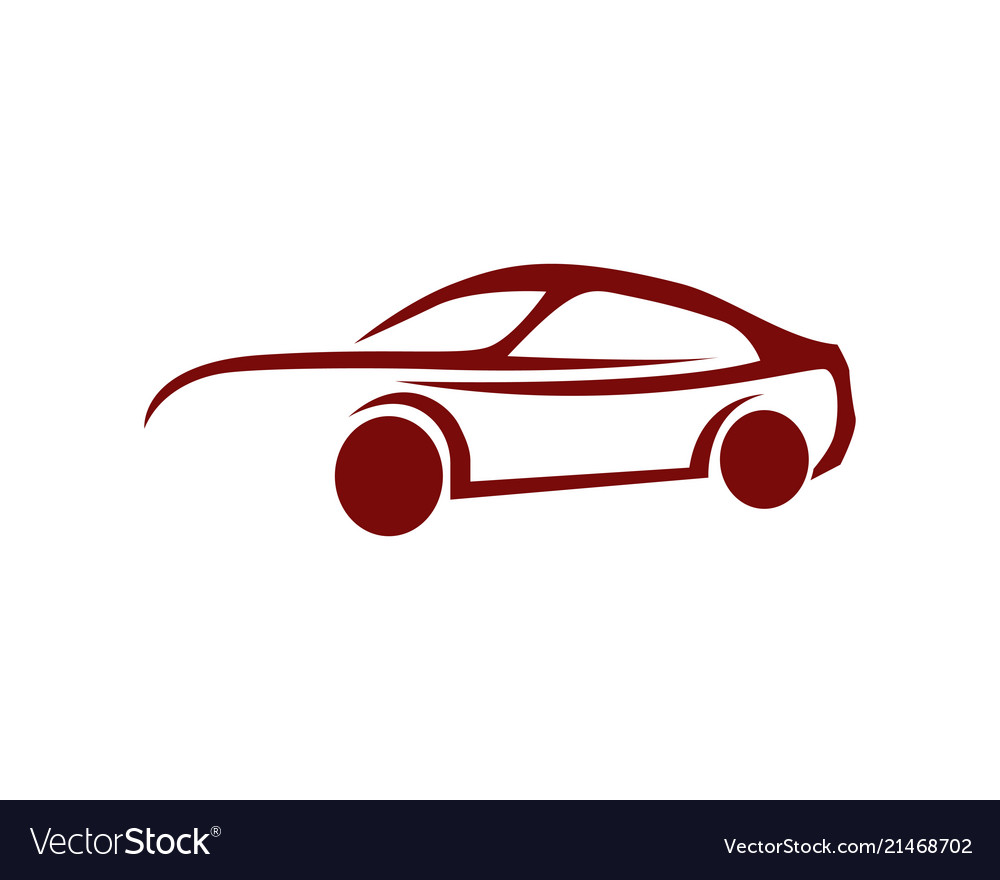 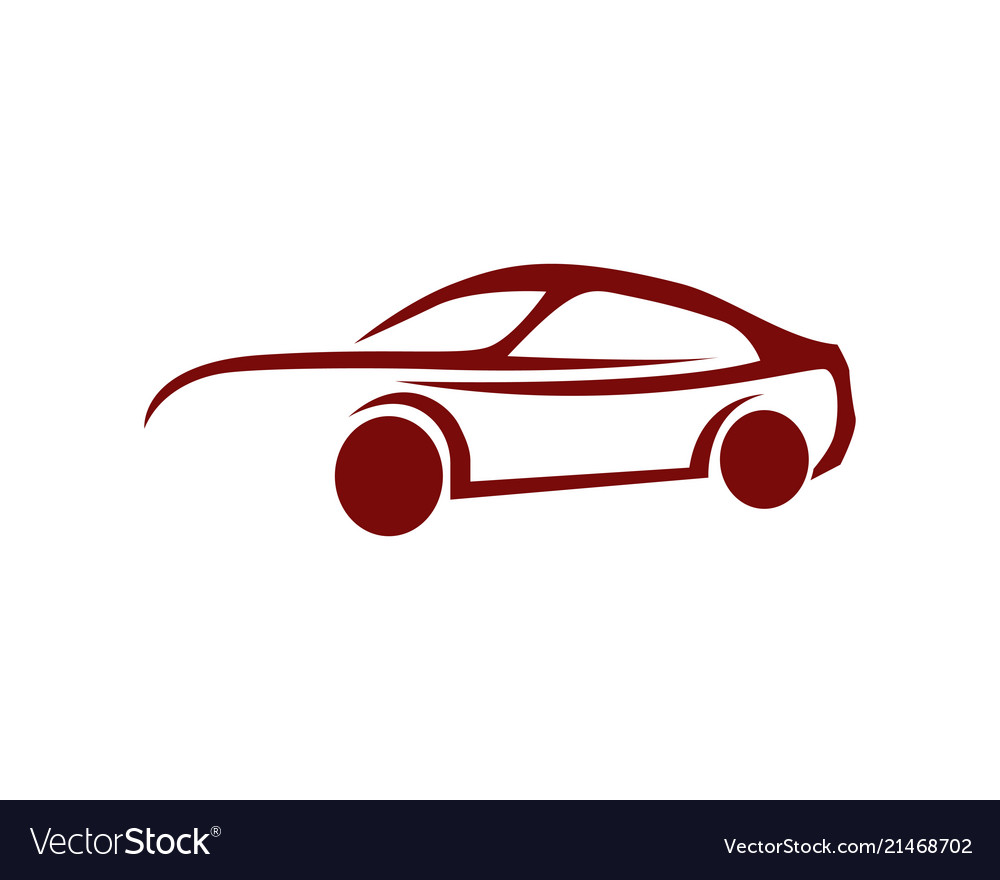 Dämmung
Quelle: ISE e.V.
Betriebsnetz
Die Akkus der Fahrzeuge können auch für den Energiebedarf des Betriebes verwendet werden.
Der ProSumer kann über das Datennetz auch netzdienliche Funktionen übernehmen.
Der ProSumer erreicht hohe Autarkiegrade.
Das ProSumer-Konzept sollte gesetzlich verankert werden.
Dieses Konzept wird die Holzbranche mit einer maximalen Eigenversorgung ausstatten!
Fazit
Wald ist der einzige Bereich mit einer negativen Treibhausgasbilanz: - 7 % in D
Mit fast 30 % Waldfläche steht Deutschland an 1. Stelle in Europa!
Windparks im Wald nutzen der Natur und den Menschen!
Mit ca. 116 TWh/a (in 2019) liegt der energetische Anteil von Holz bei rund 10% des  Wärmeverbrauchs von D
Die intensive Kakaden-Nutzung von Holz speichert CO2 in langen Zeiträumen
Die stoffliche und energetische Nutzung von Holz ist sehr vielfältig!
Das Konzept des ProSumers wird in der Wald- und Holzwirtschaft eine wichtigeRolle spielen
Quellen
!100% !
Projekt-TeamWolfgang Thiel (Projektleiter und PPT-Ersteller)Frieder Wambsganß (Lektor)
Matthias Boller
Wolfgang Fedderken
Prof. Dr. Karl Keilen
Dr. Gerhard LaustererMichael LinderVolker Wander
2040
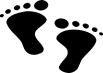 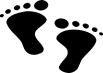 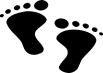 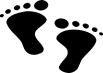 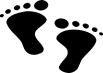 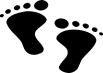 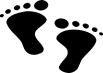 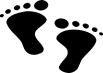 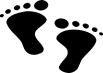 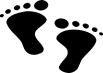 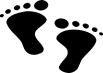 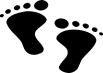 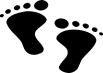 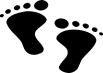 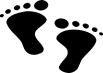 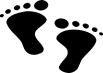 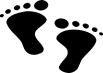 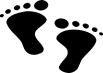 Wolfgang Thiel, Vorsitzender
Initiative Südpfalz-Energie (ISE e.V.)
www.i-suedpfalz-energie.de/
Tel.: +49 172 7419812
eMail: wolfgang@thiel-wt.de
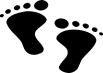 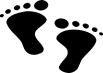 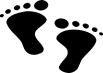 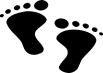 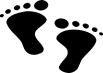 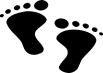 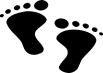